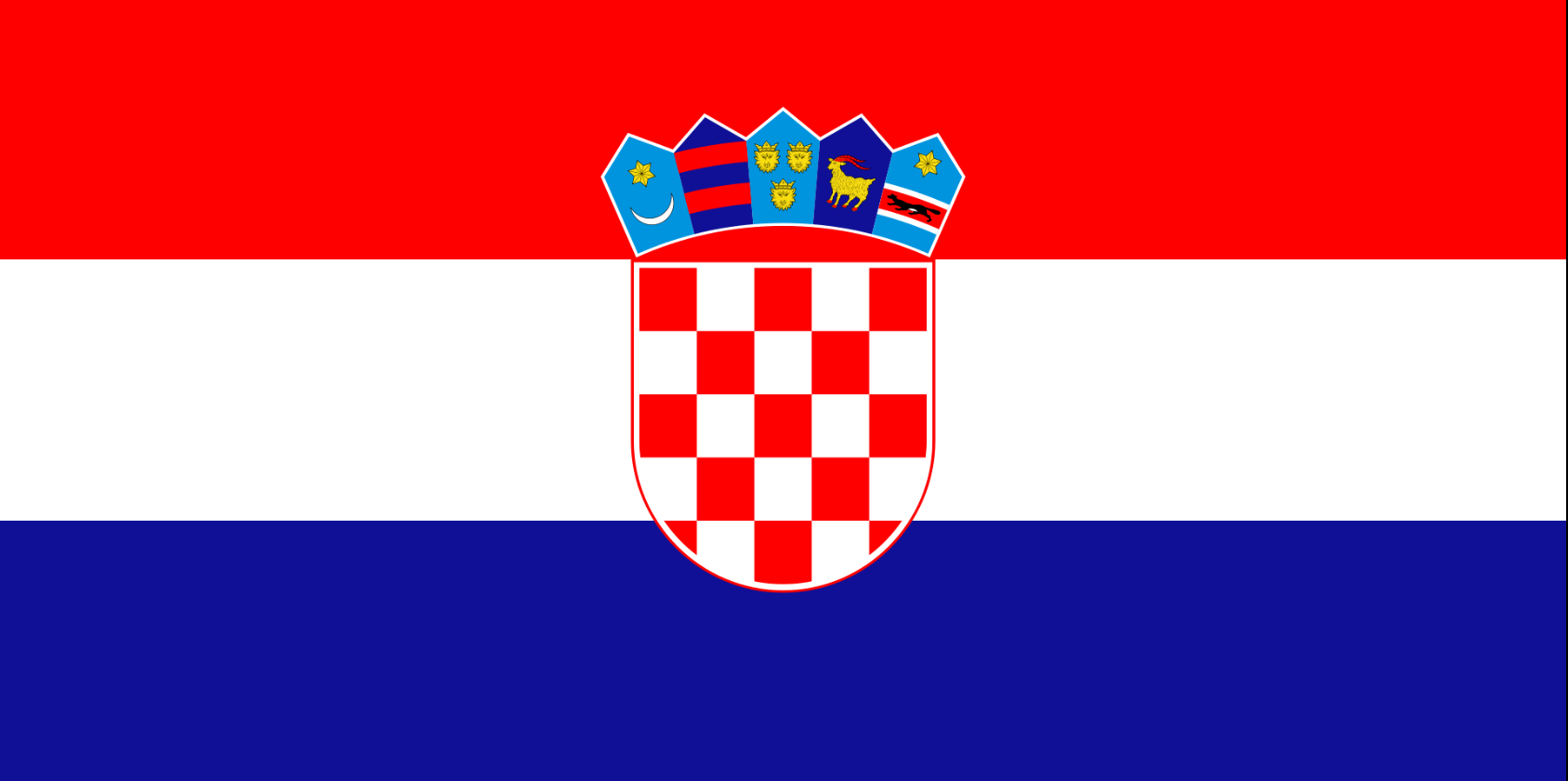 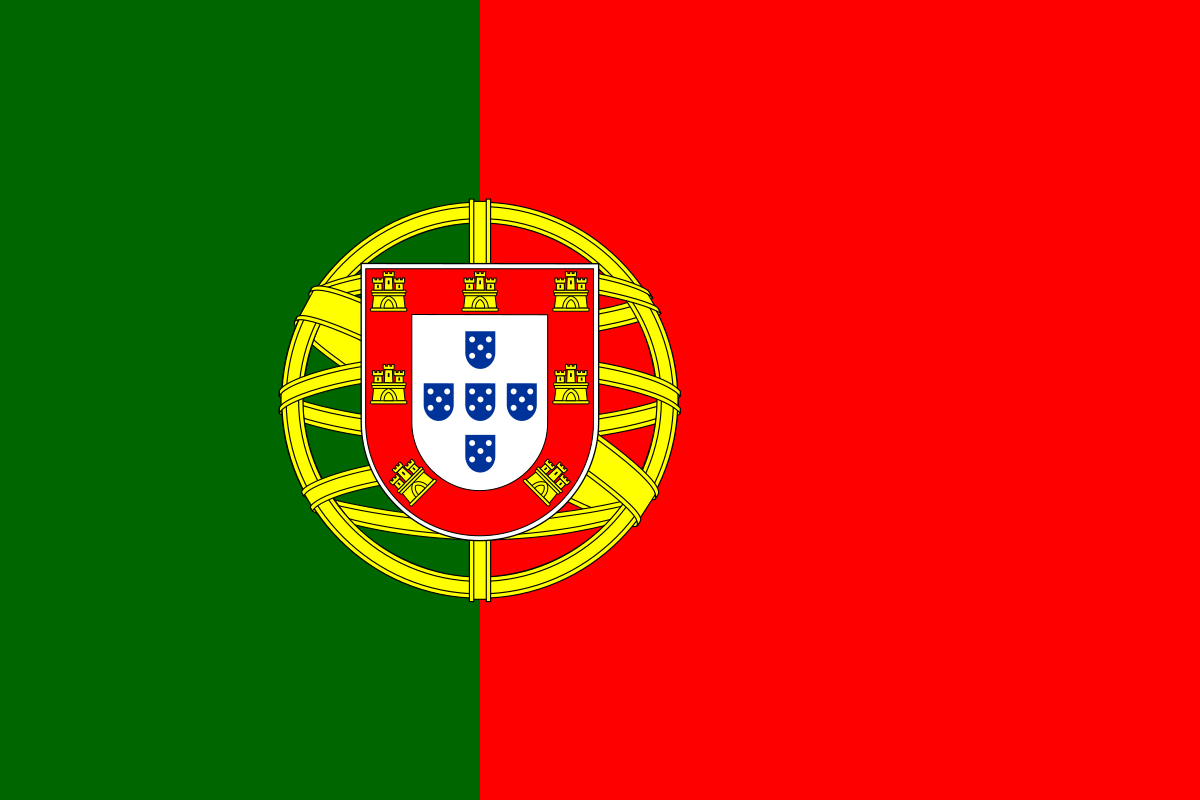 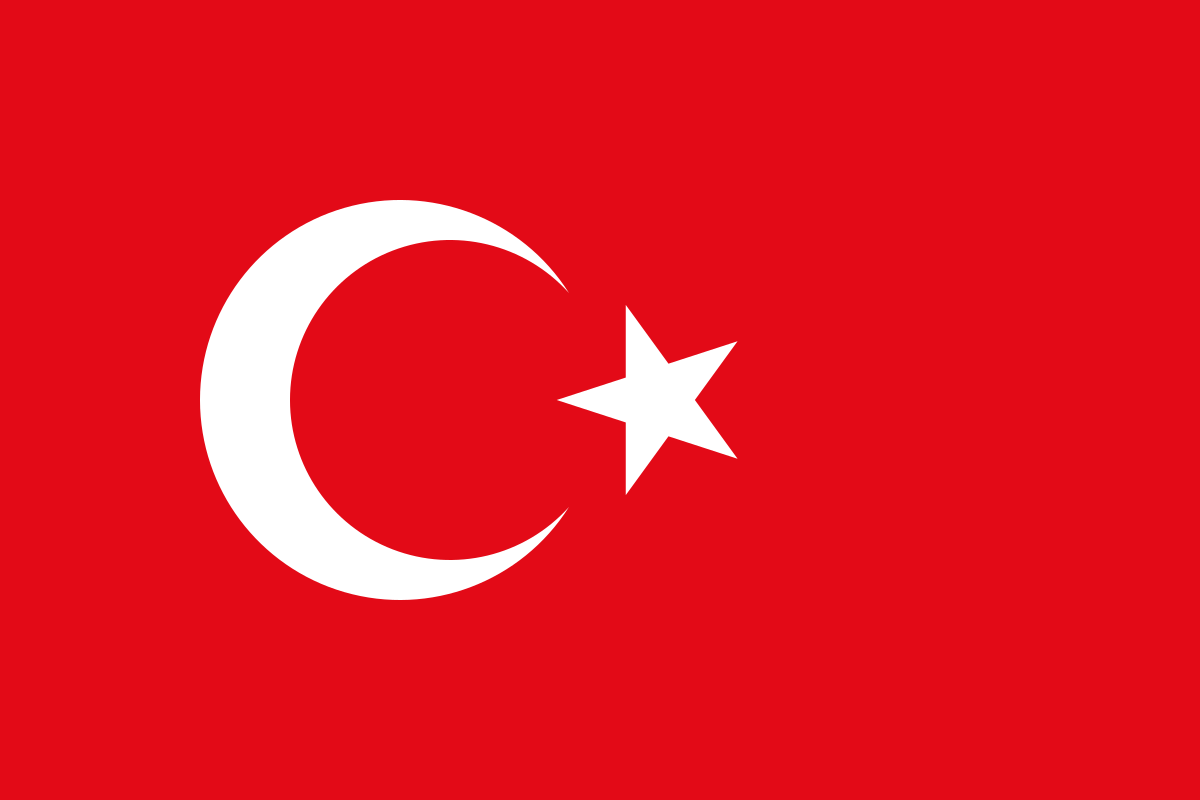 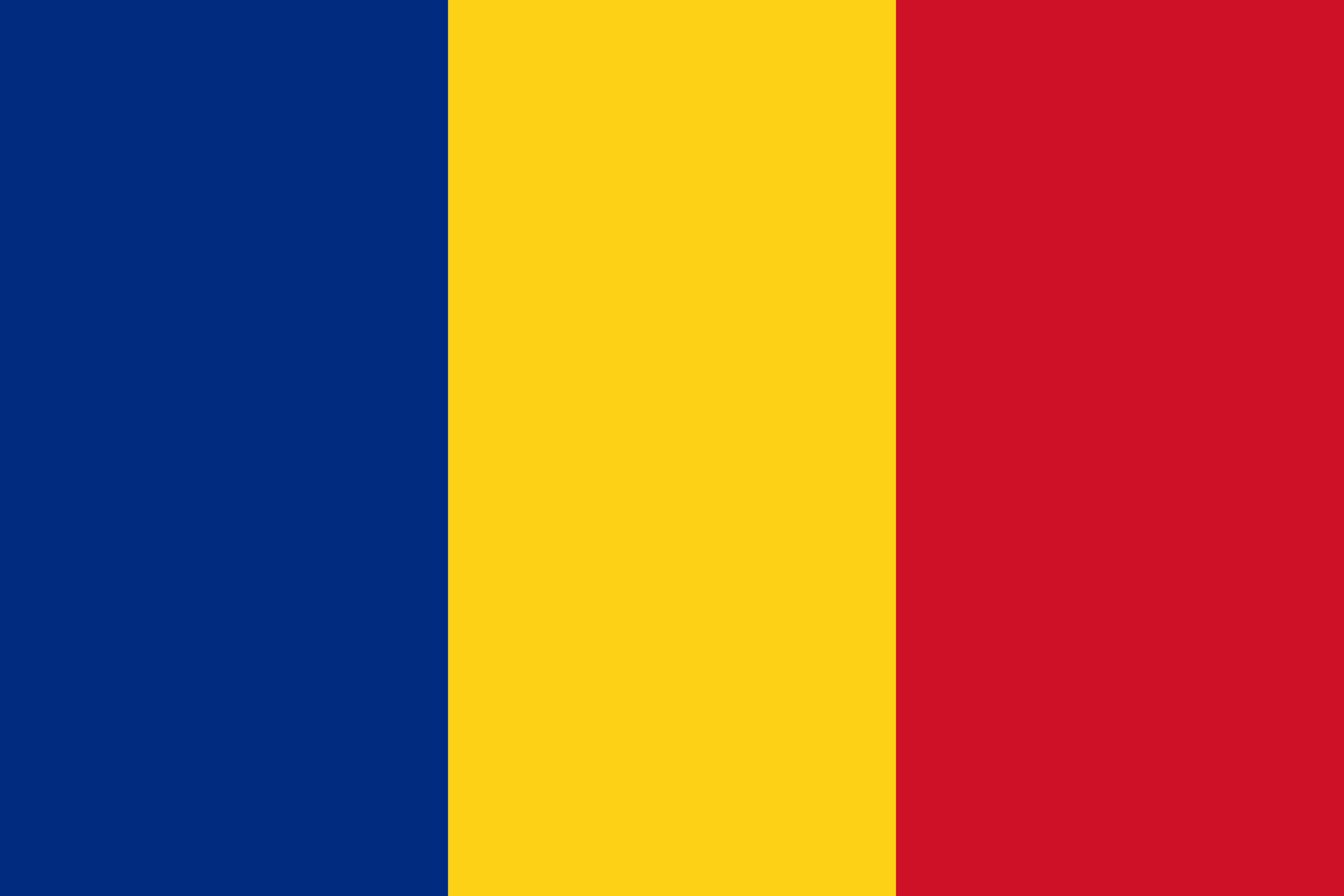 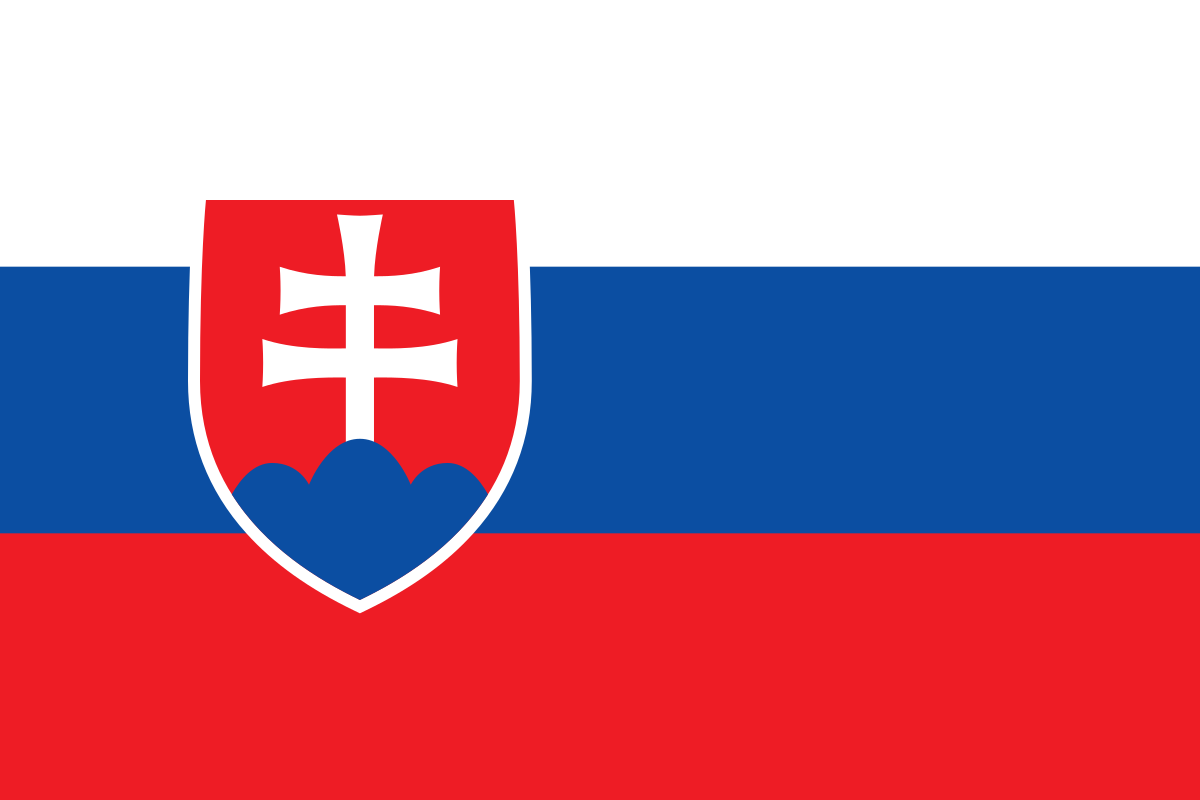 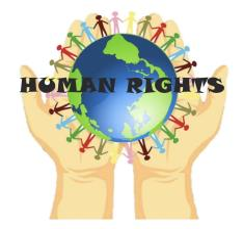 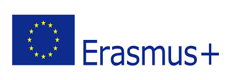 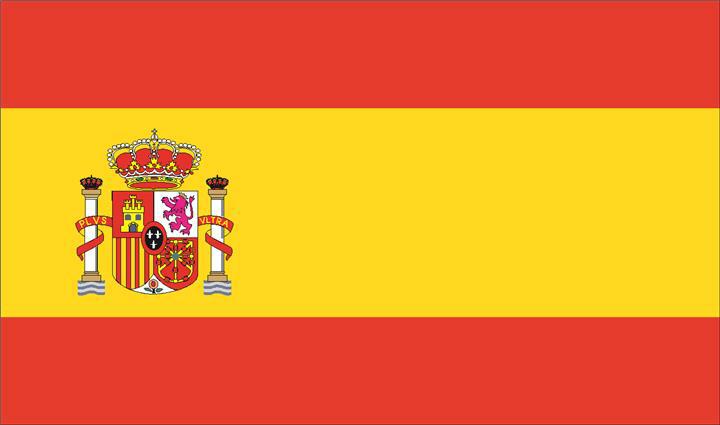 Erasmus + projekt Human Rights EducationBukurešt (Rumunjska)
2020-1-SK01-KA229-078211
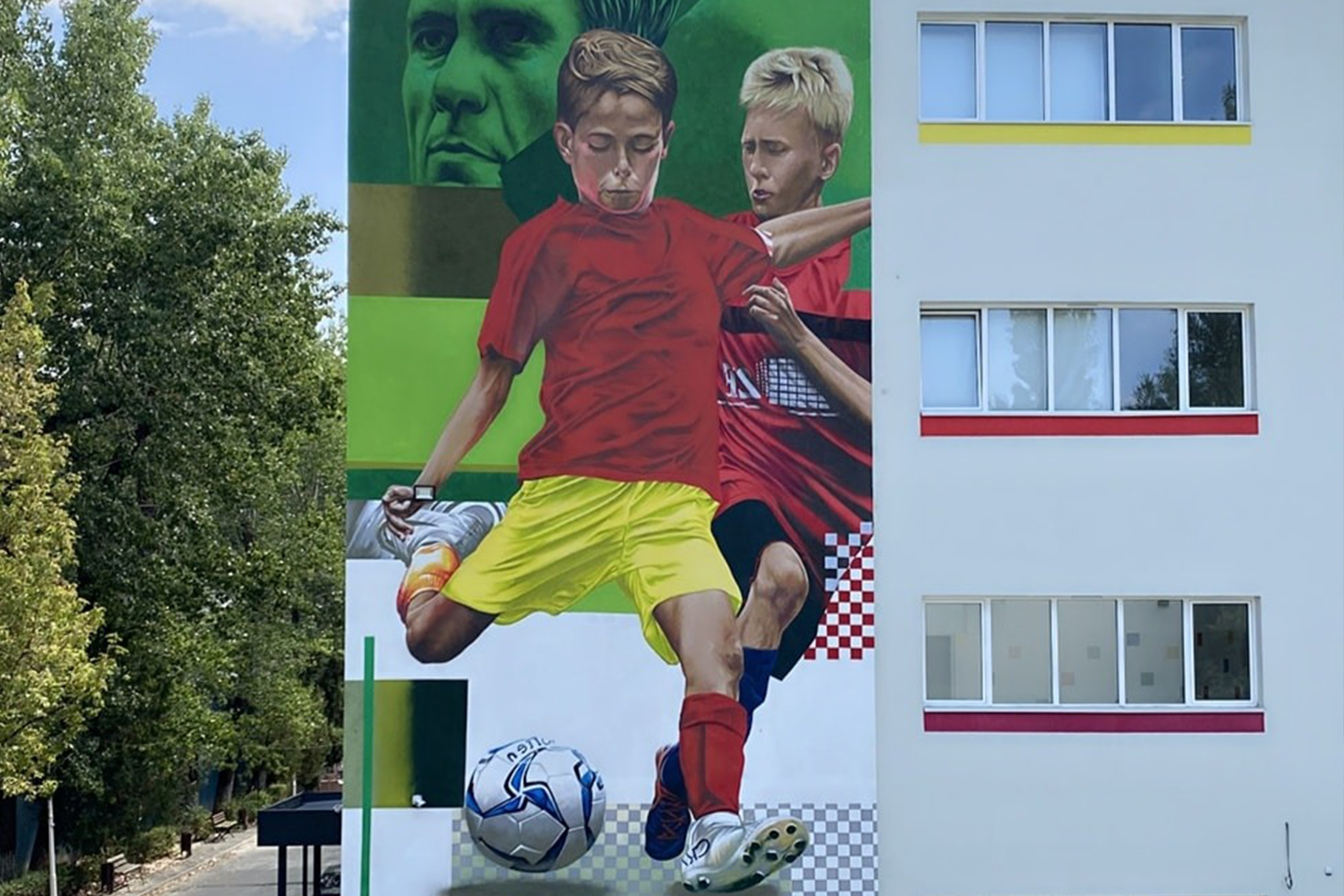 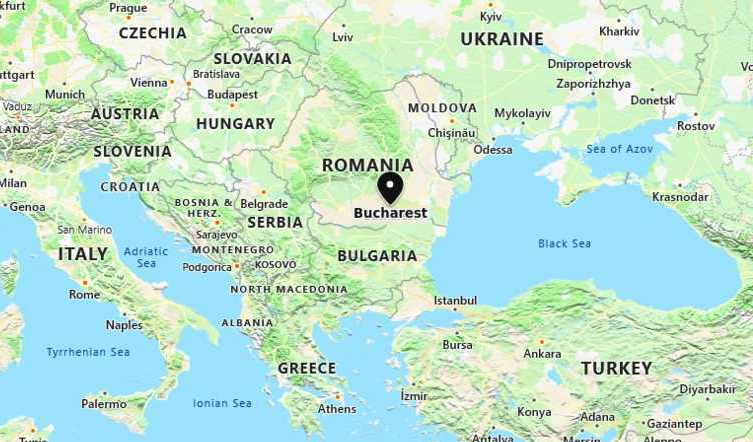 Osnovni podaci
od 24. do 28. listopada
Tehnička škola Sfantul Pantelimon, grad Bukurešt
Rumunjska, Slovačka, Španjolska, Turska, Portugal i Hrvatska
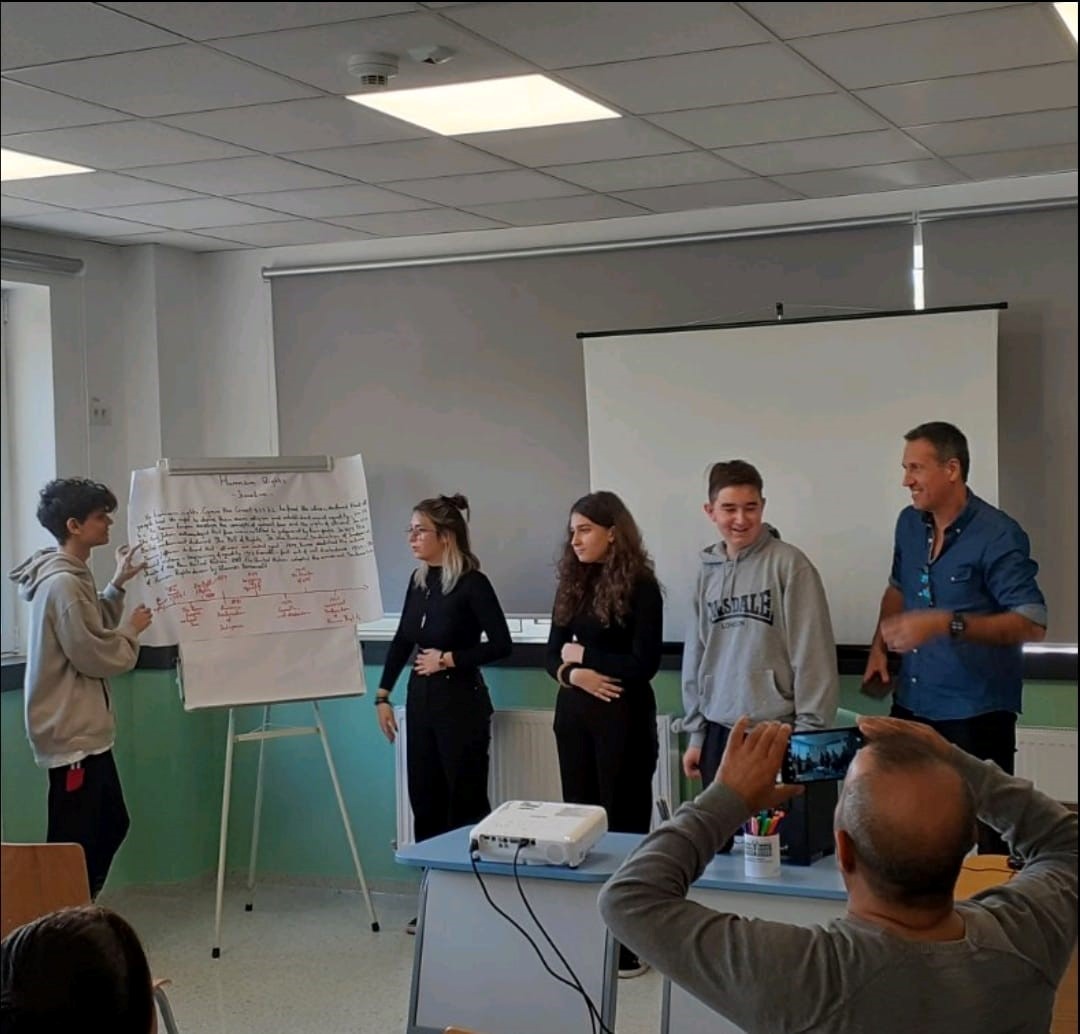 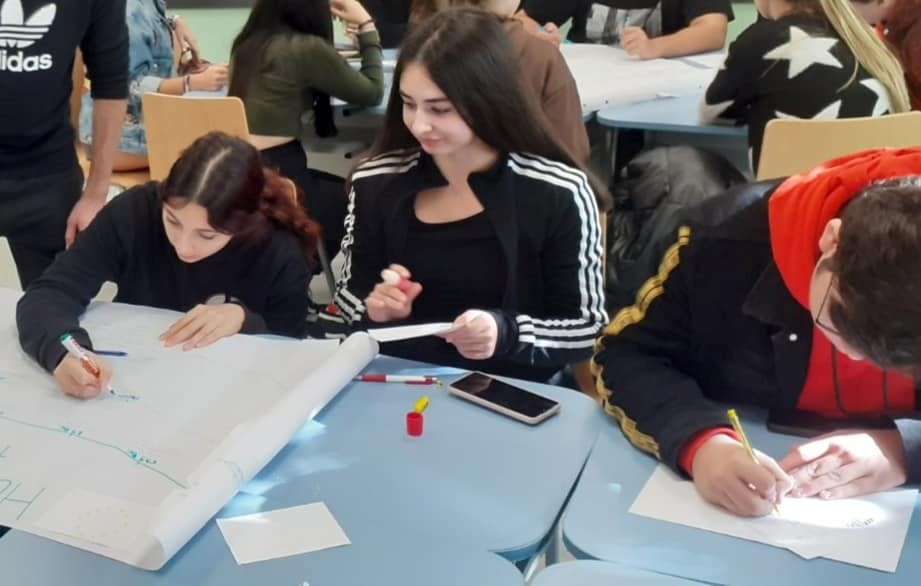 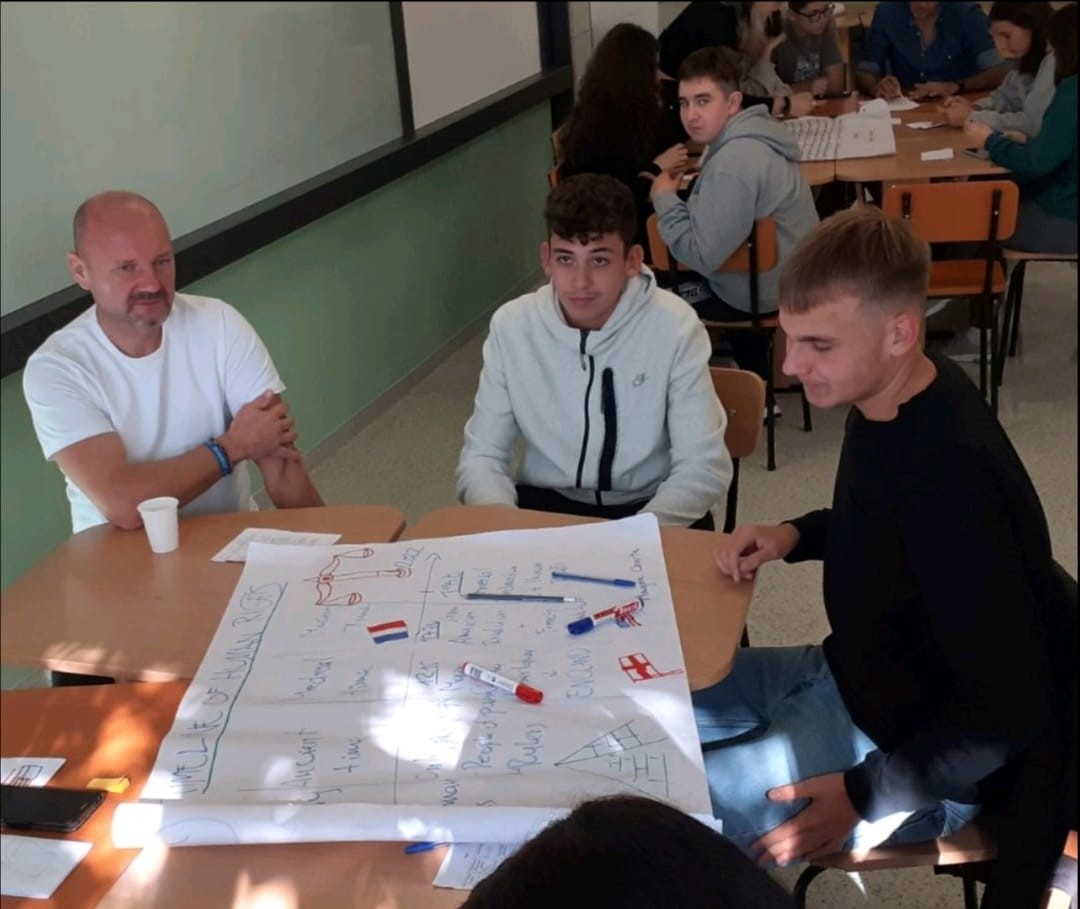 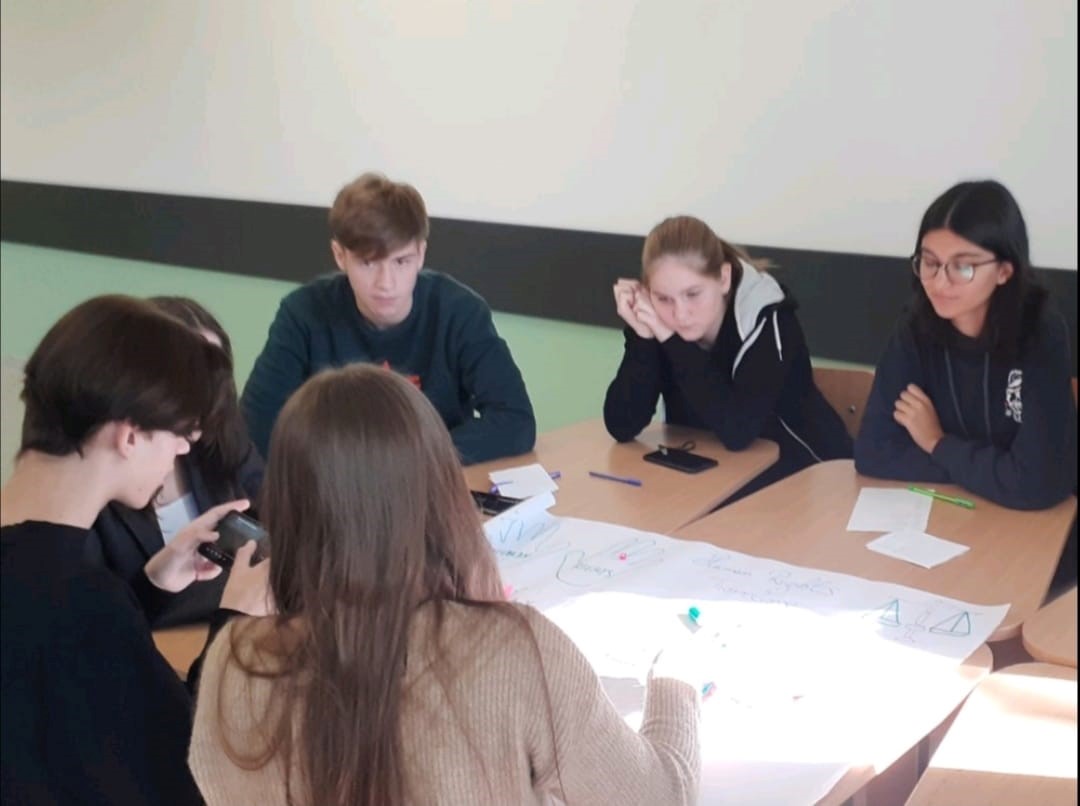 Prvi dan: izrada lente vremena razvoja ljudskih prava
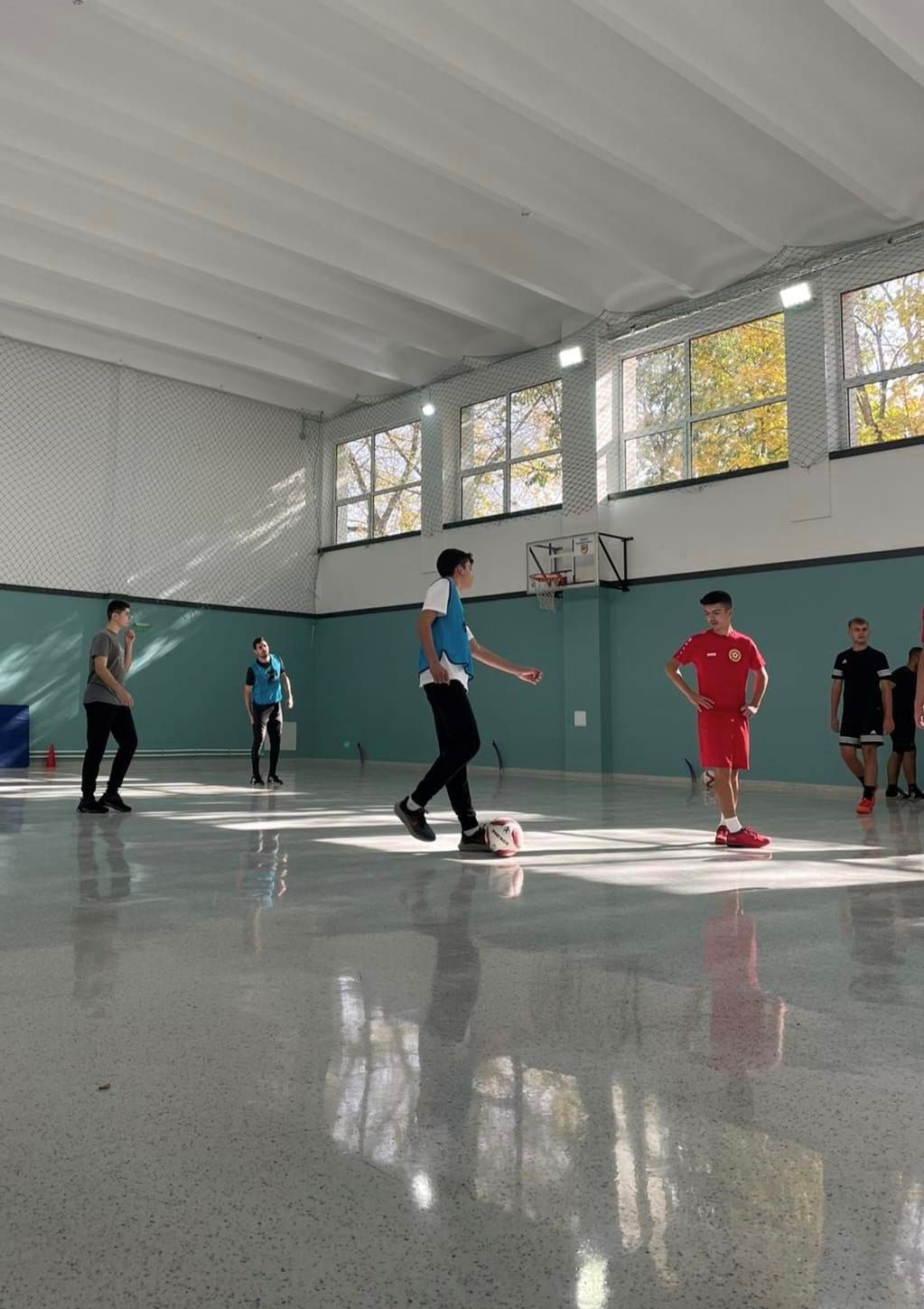 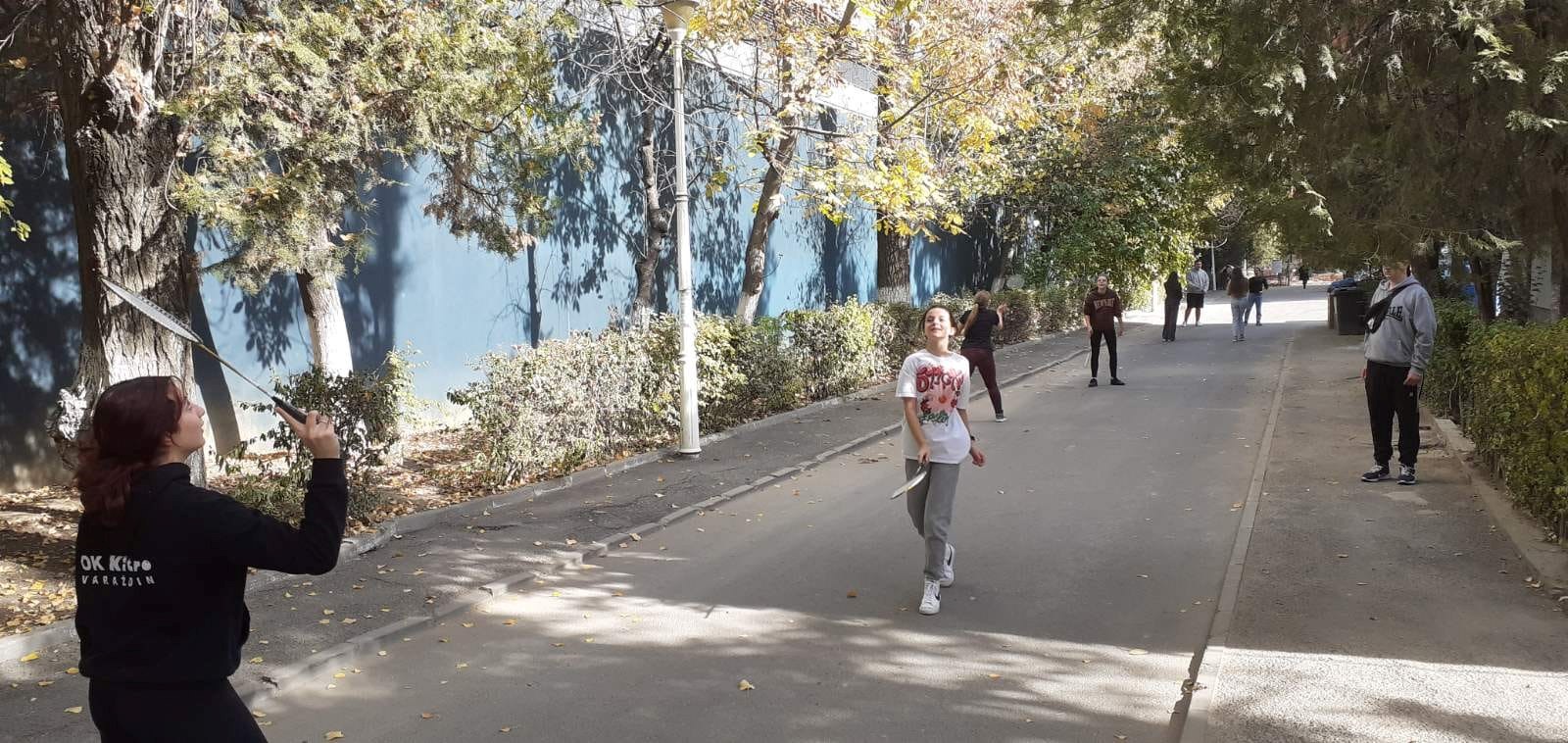 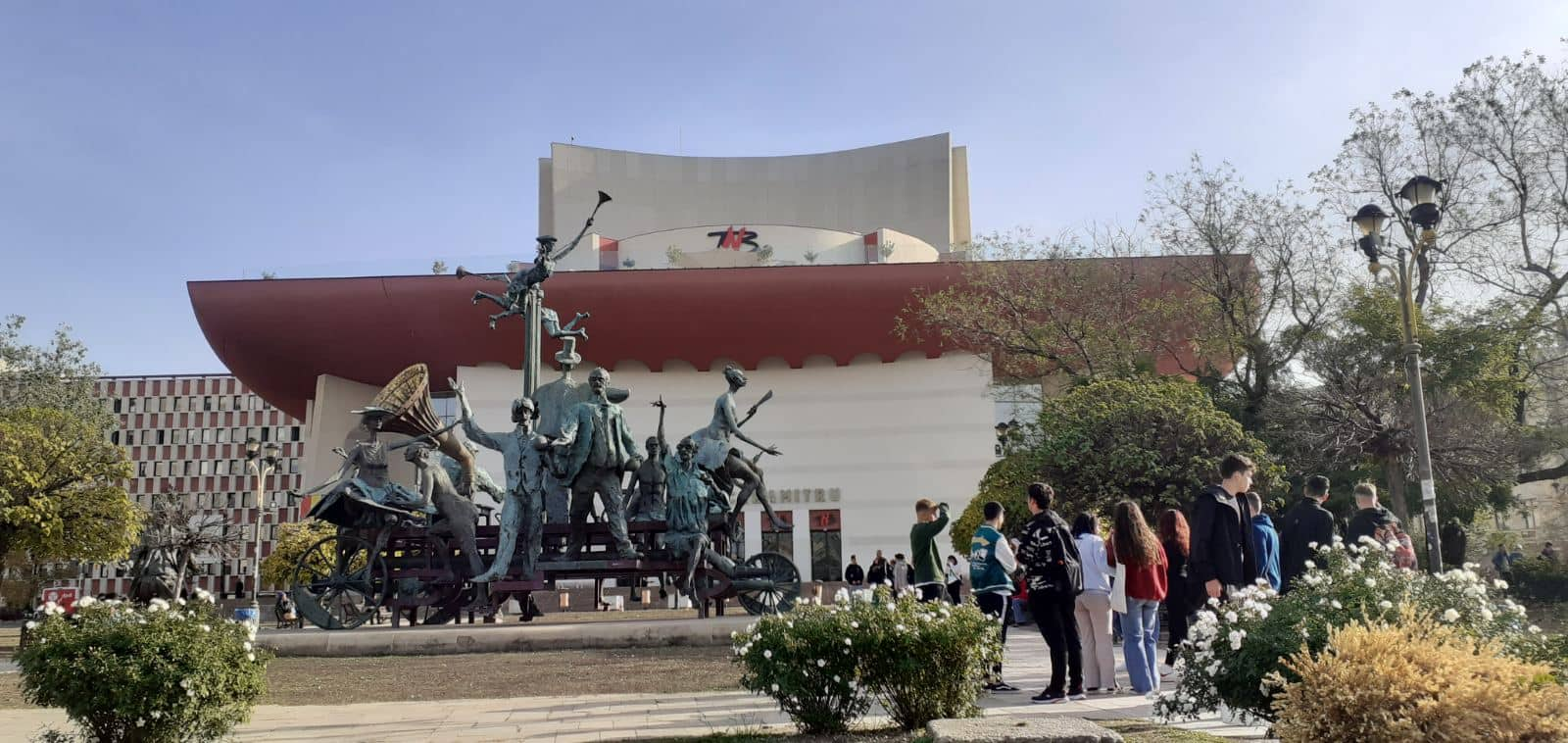 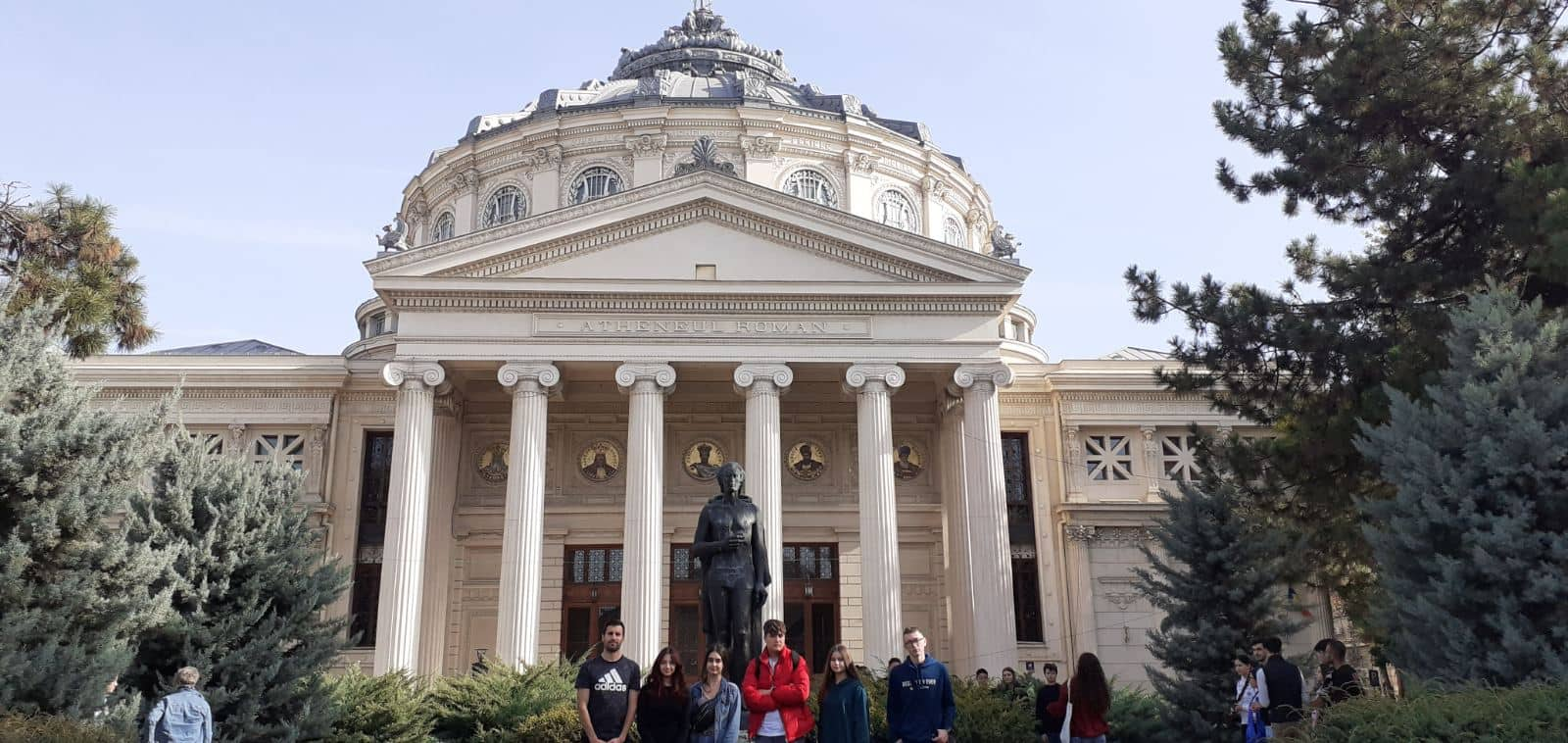 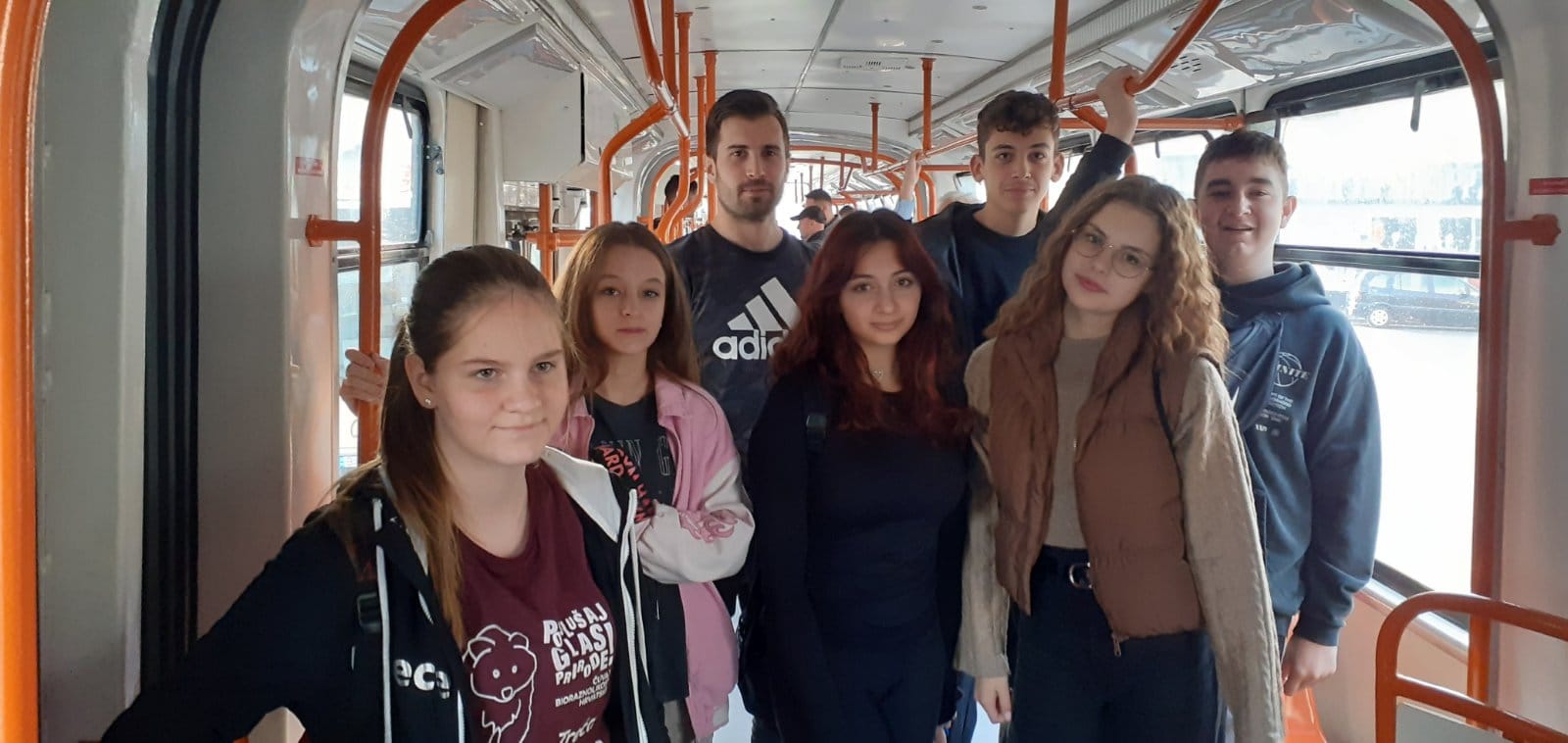 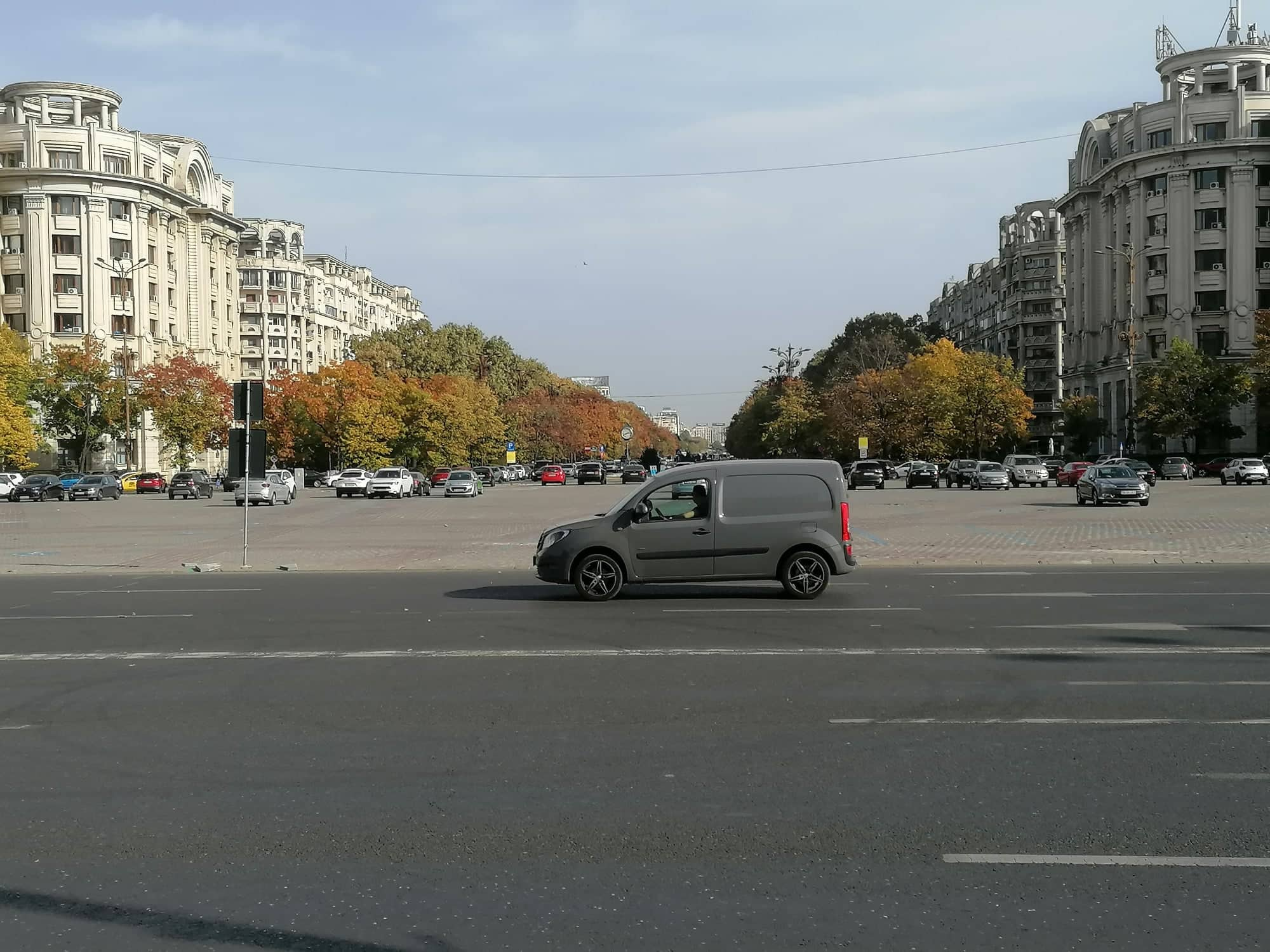 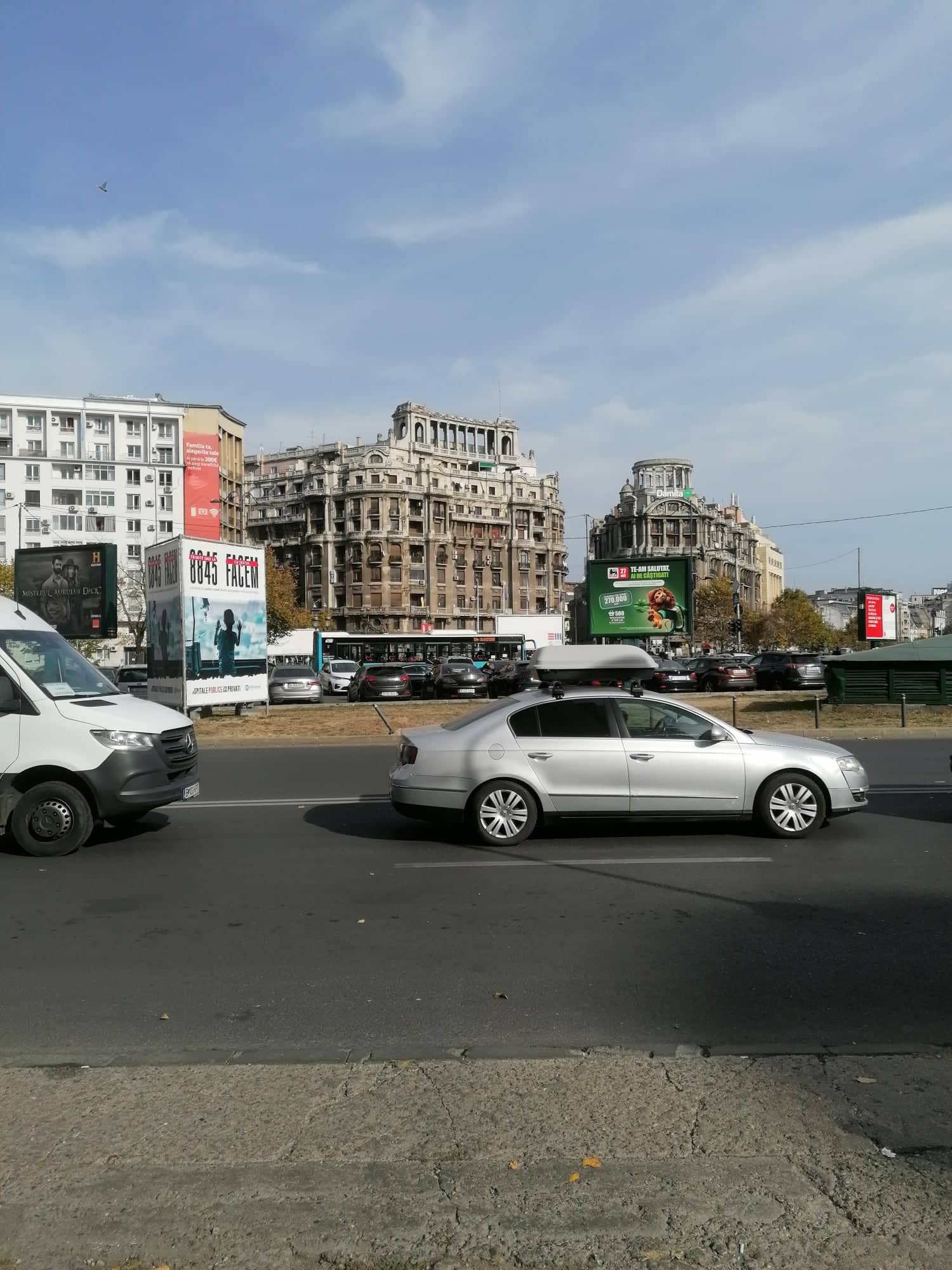 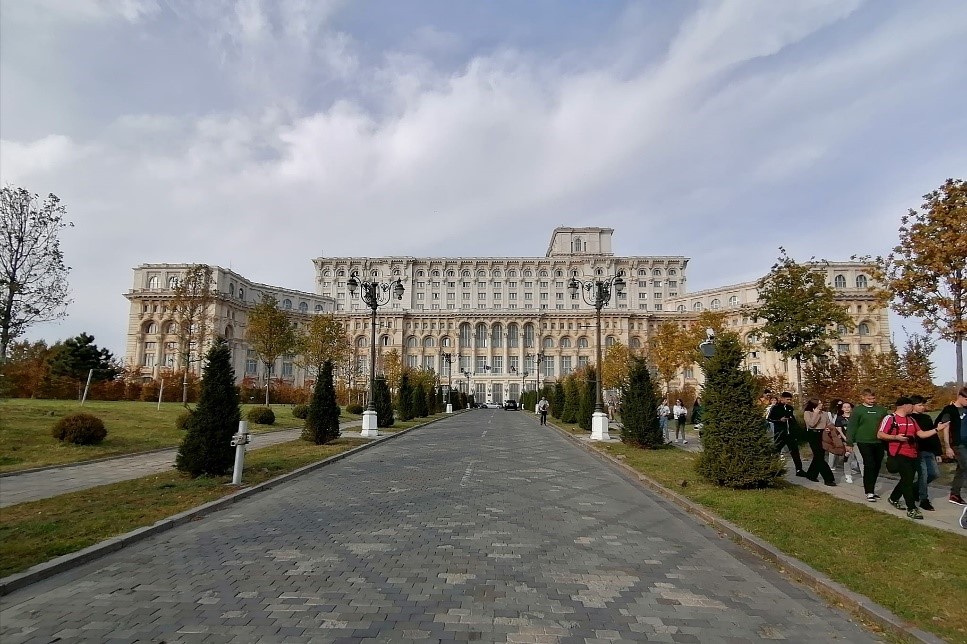 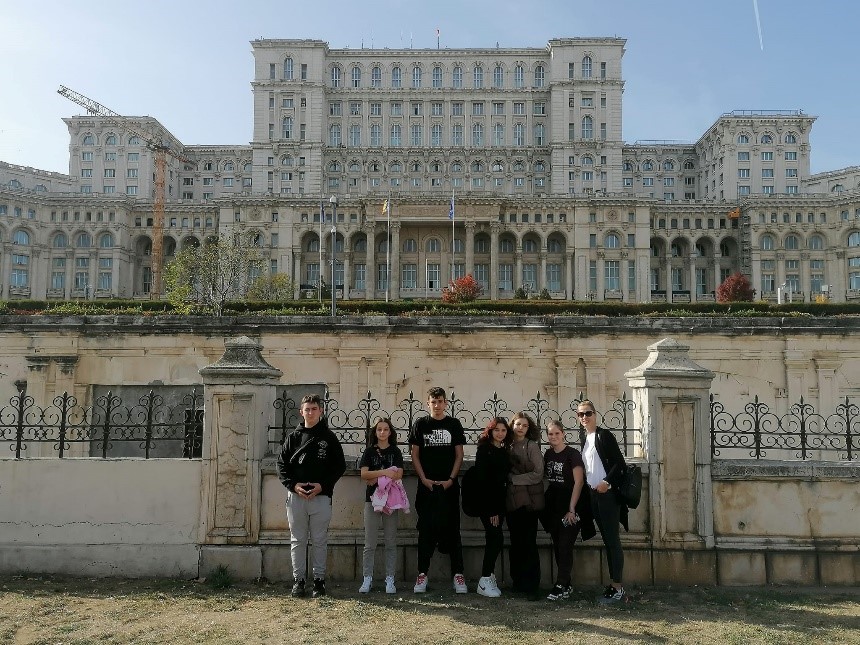 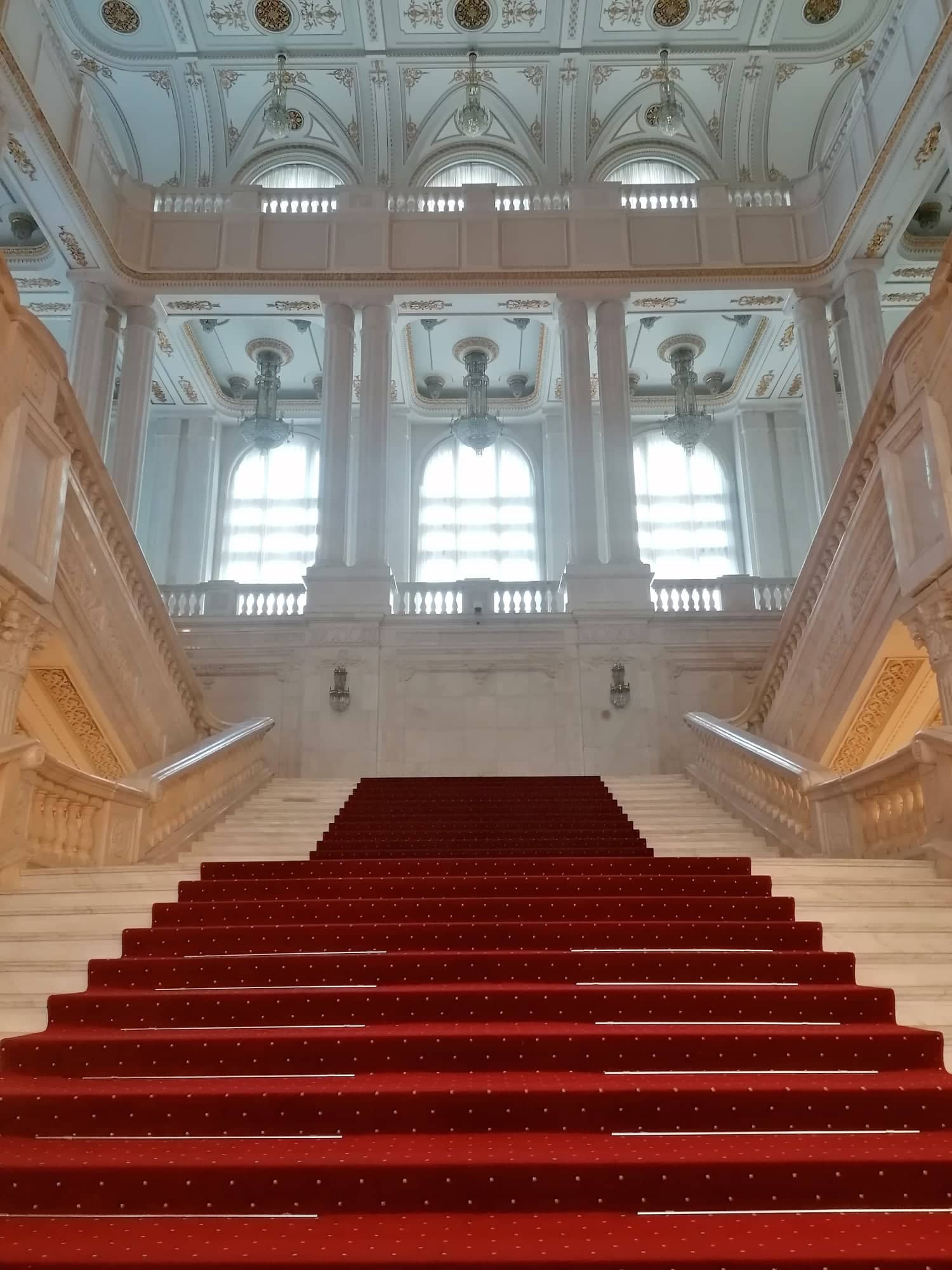 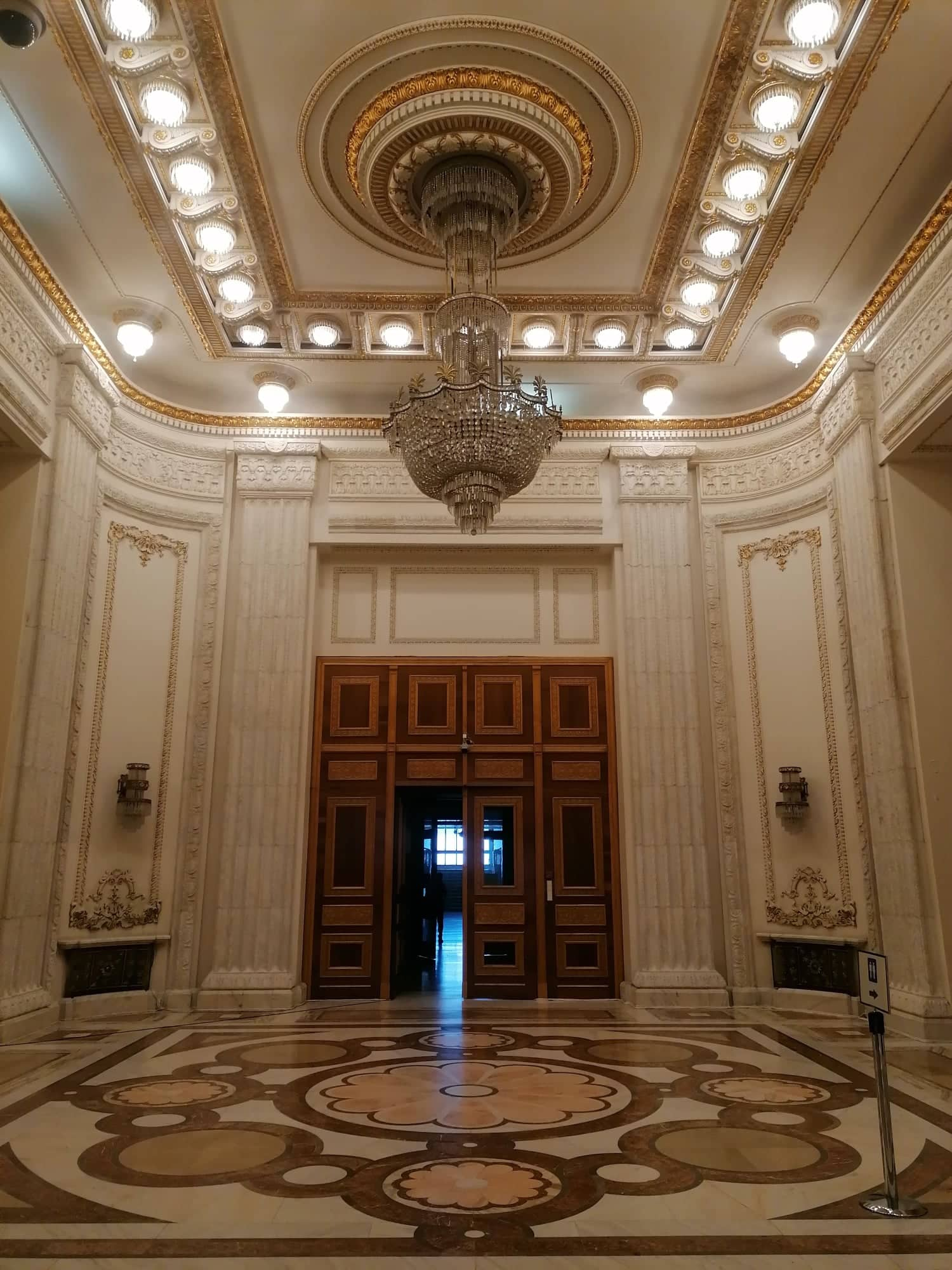 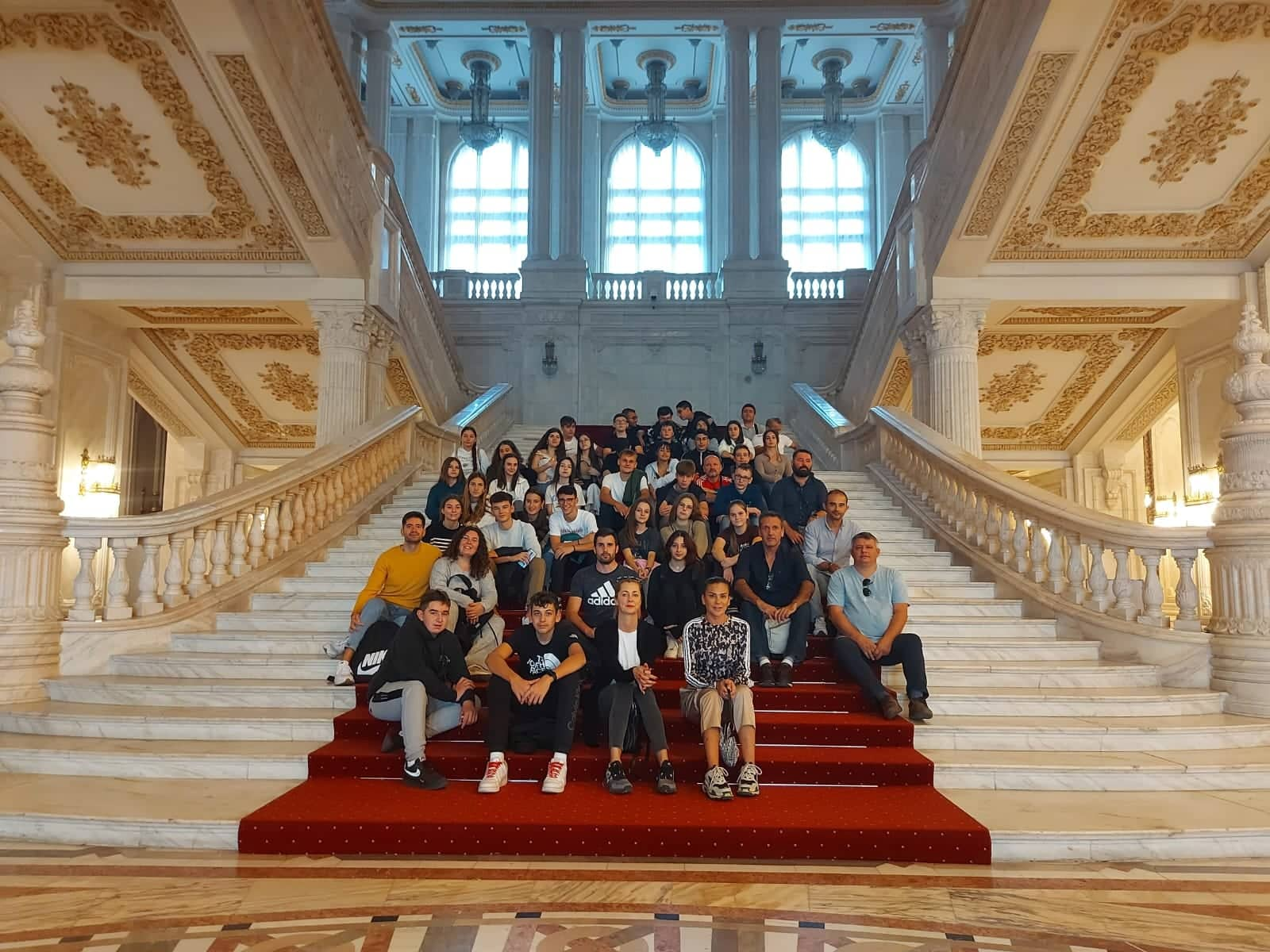 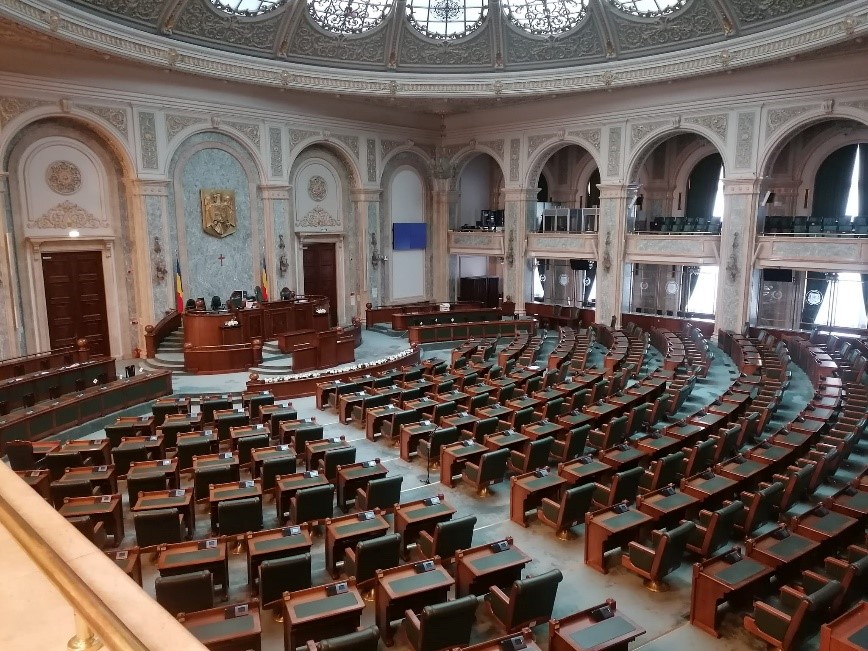 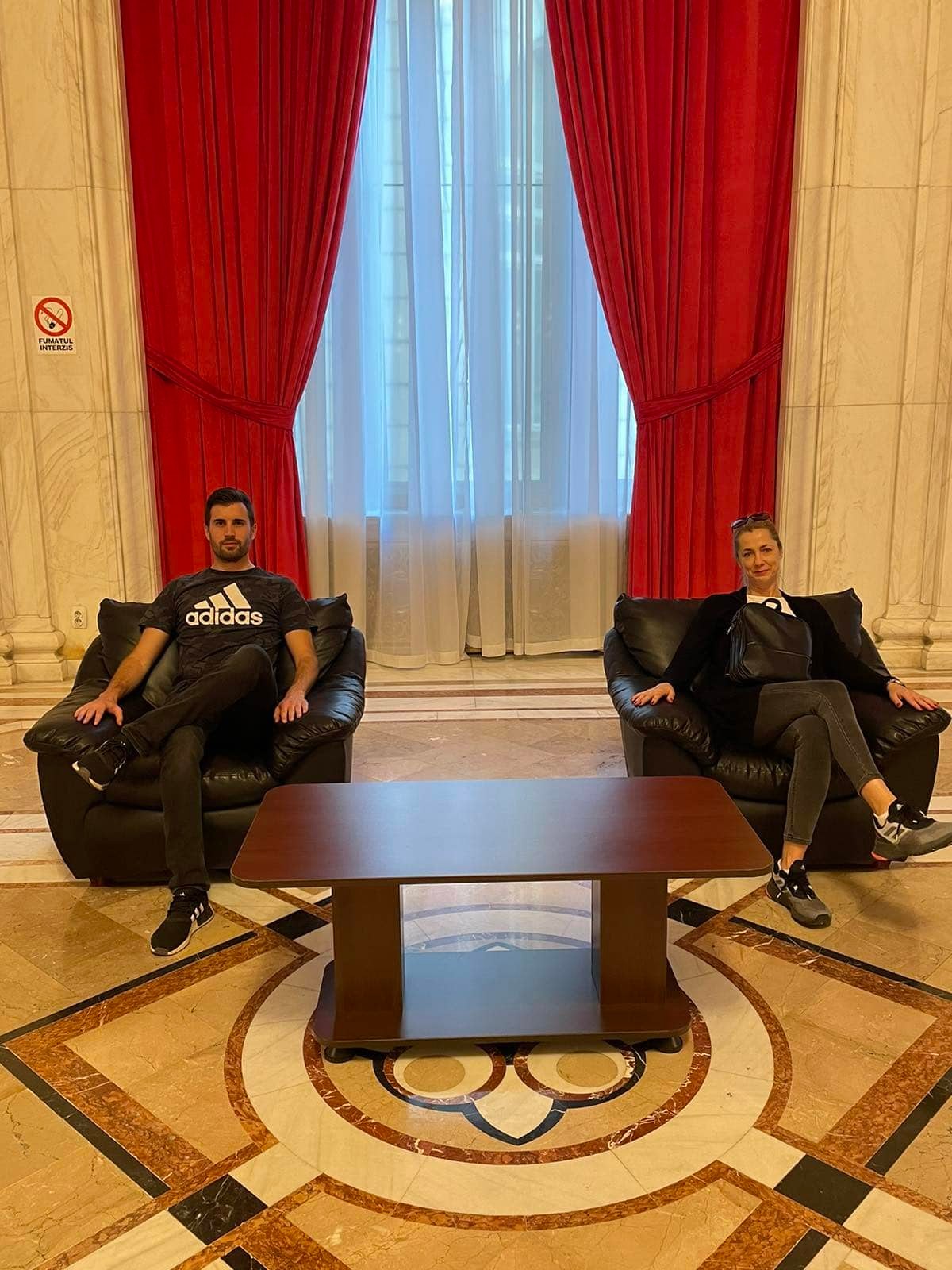 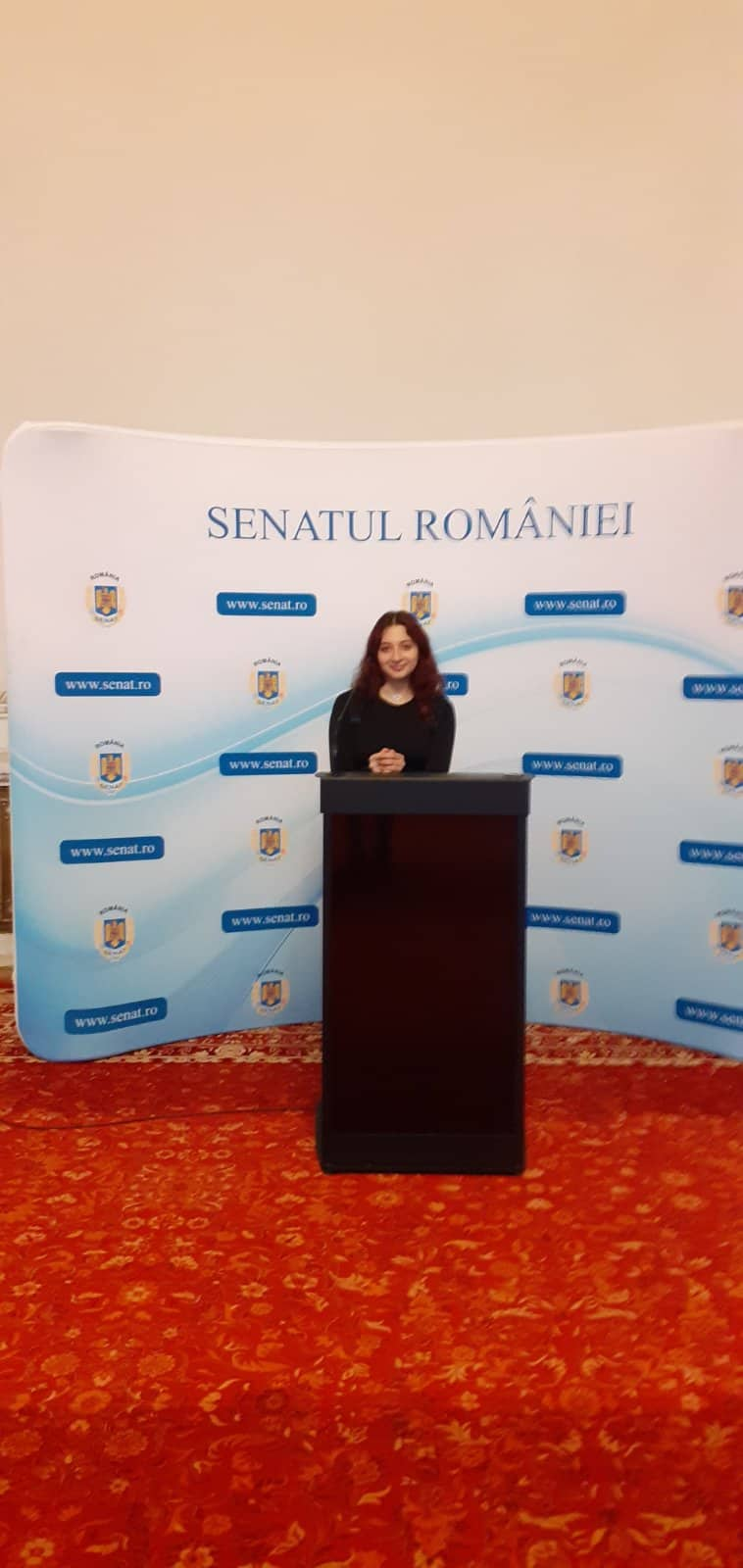 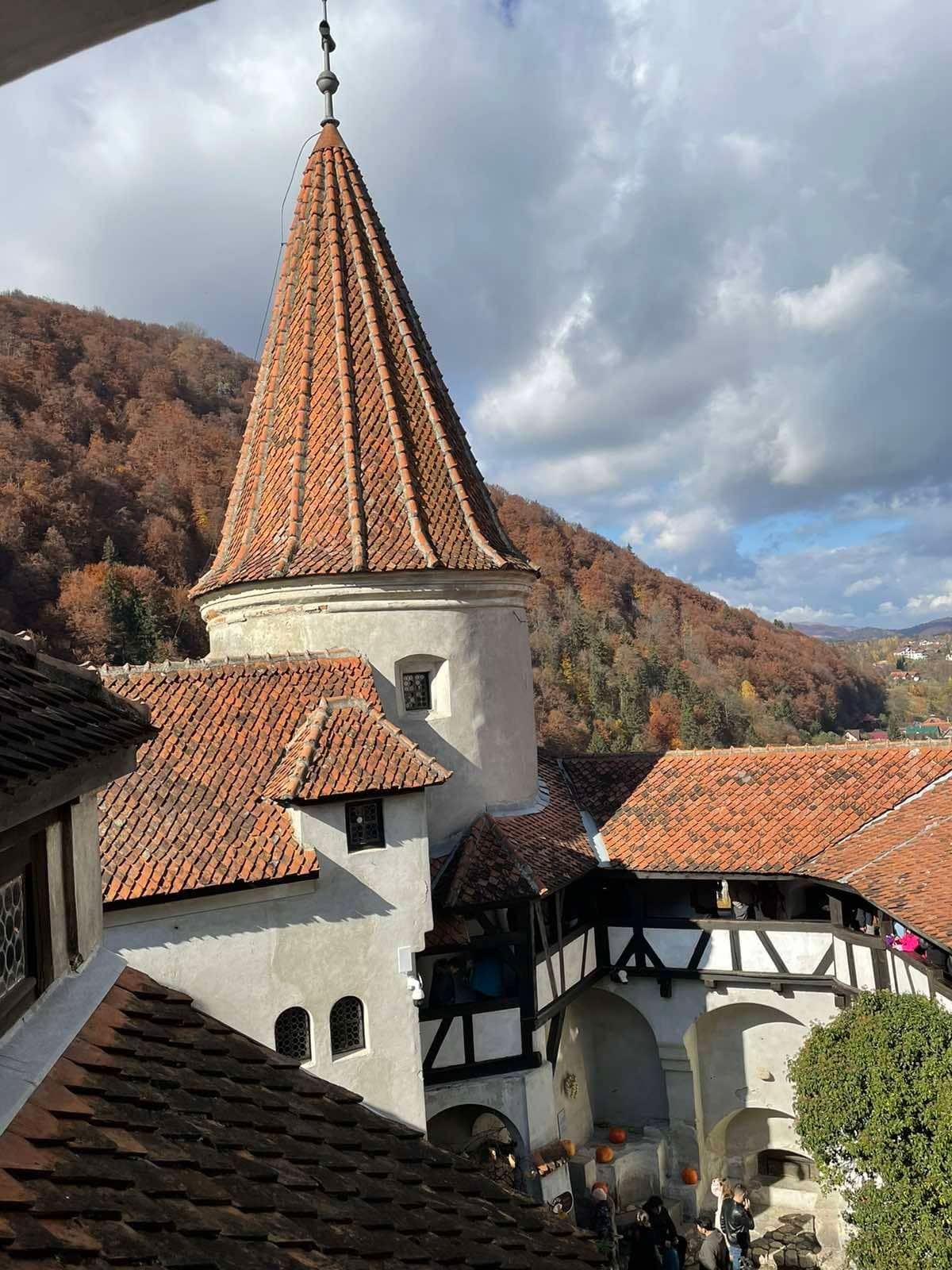 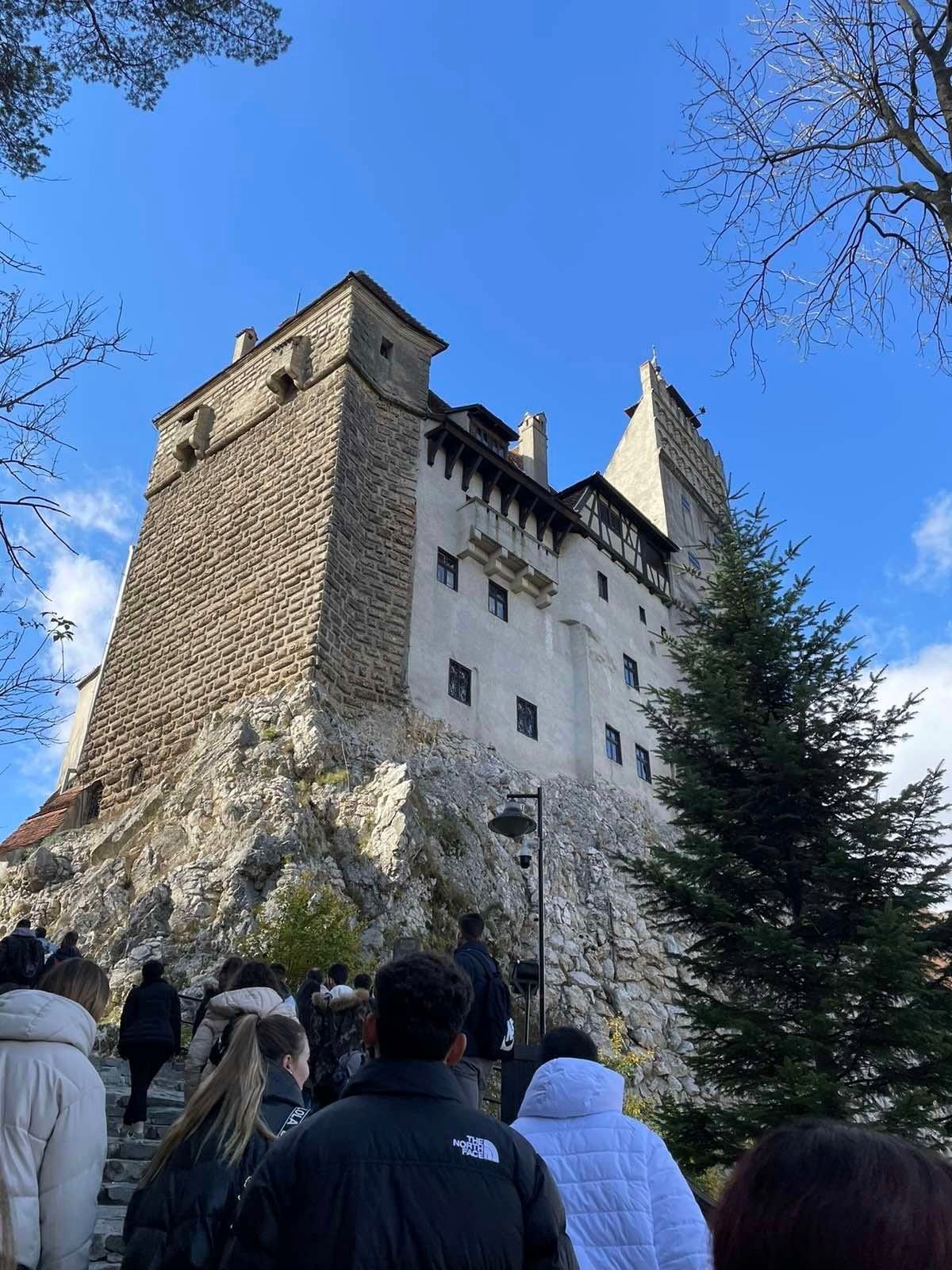 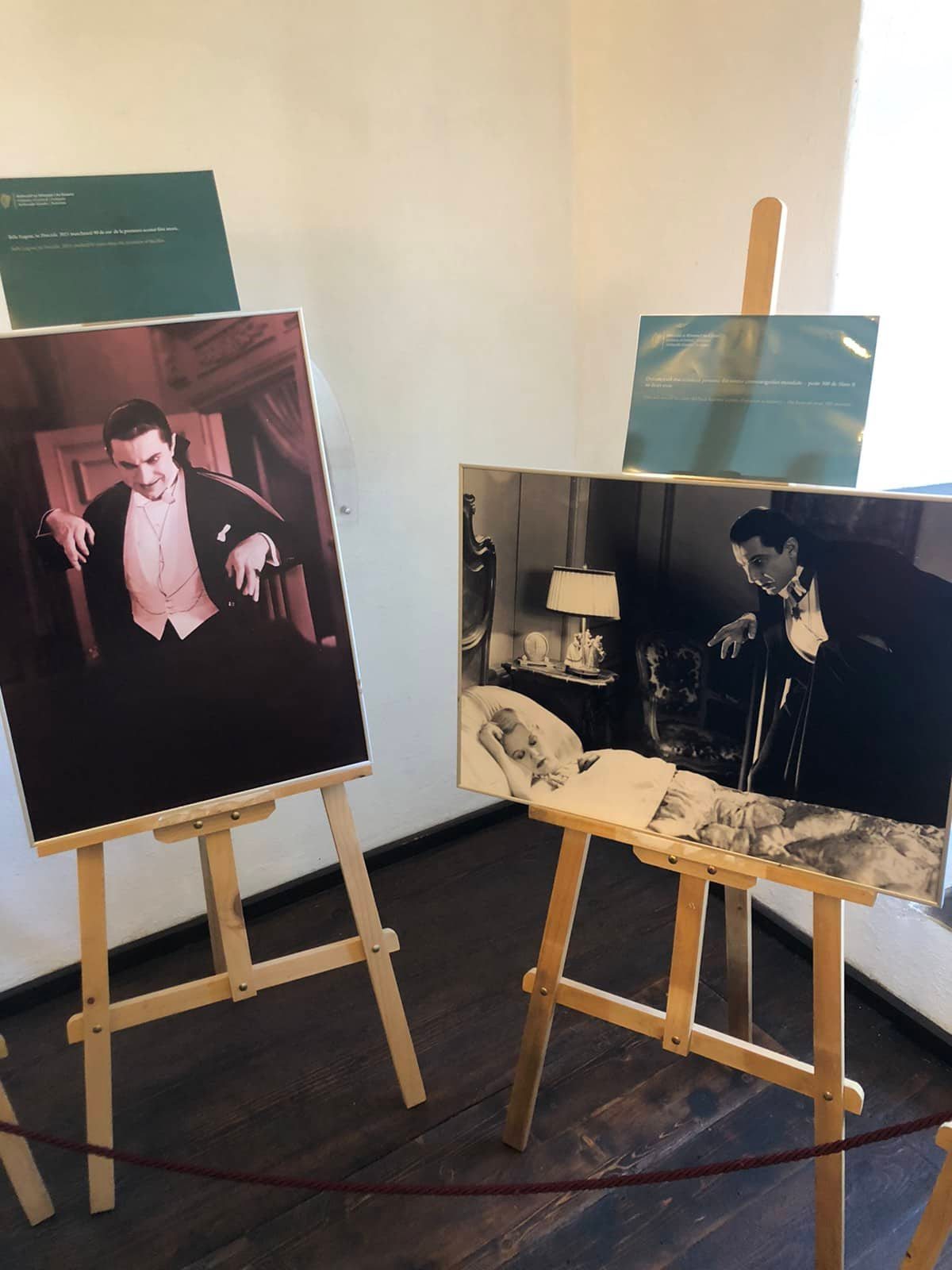 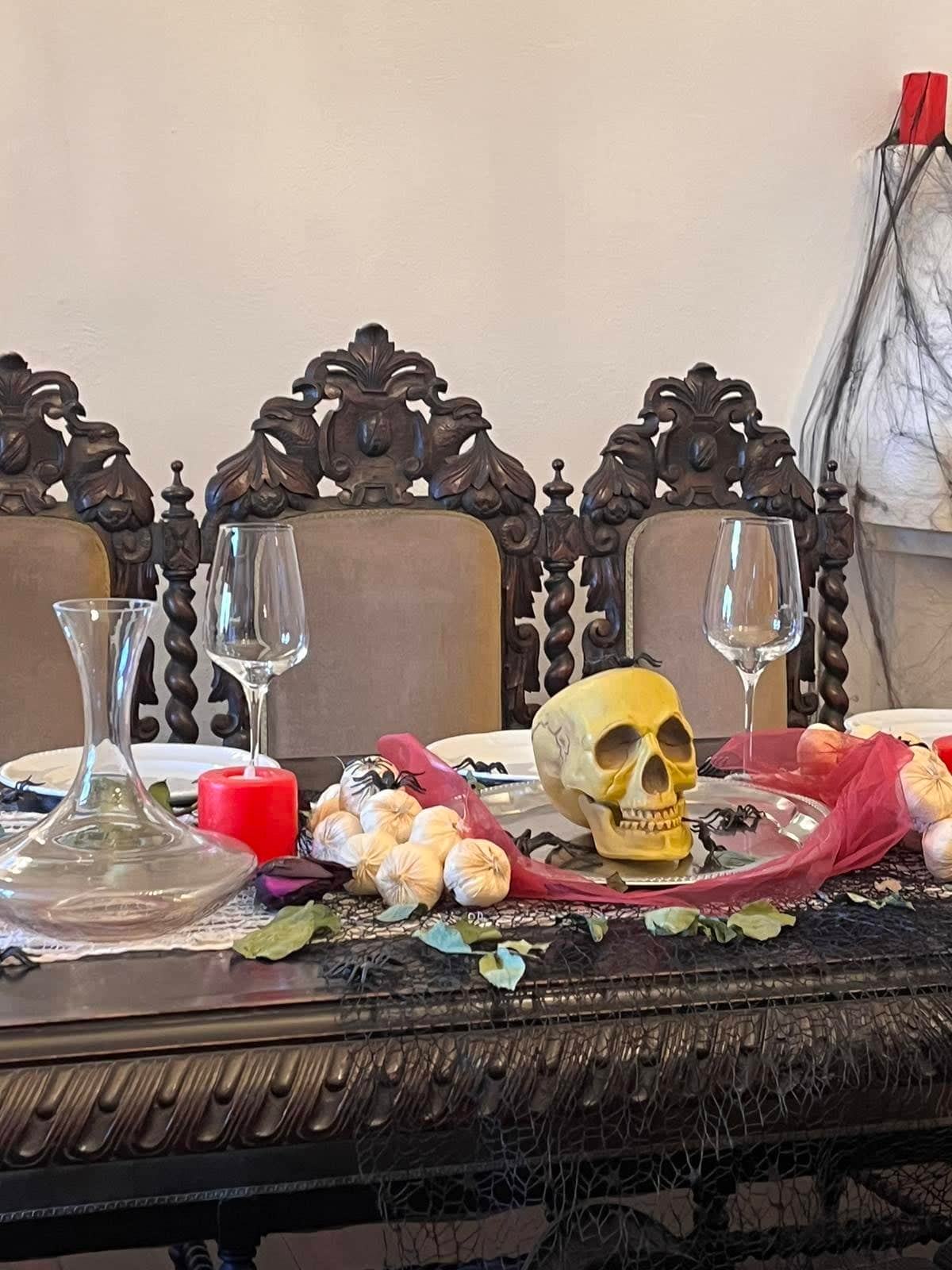 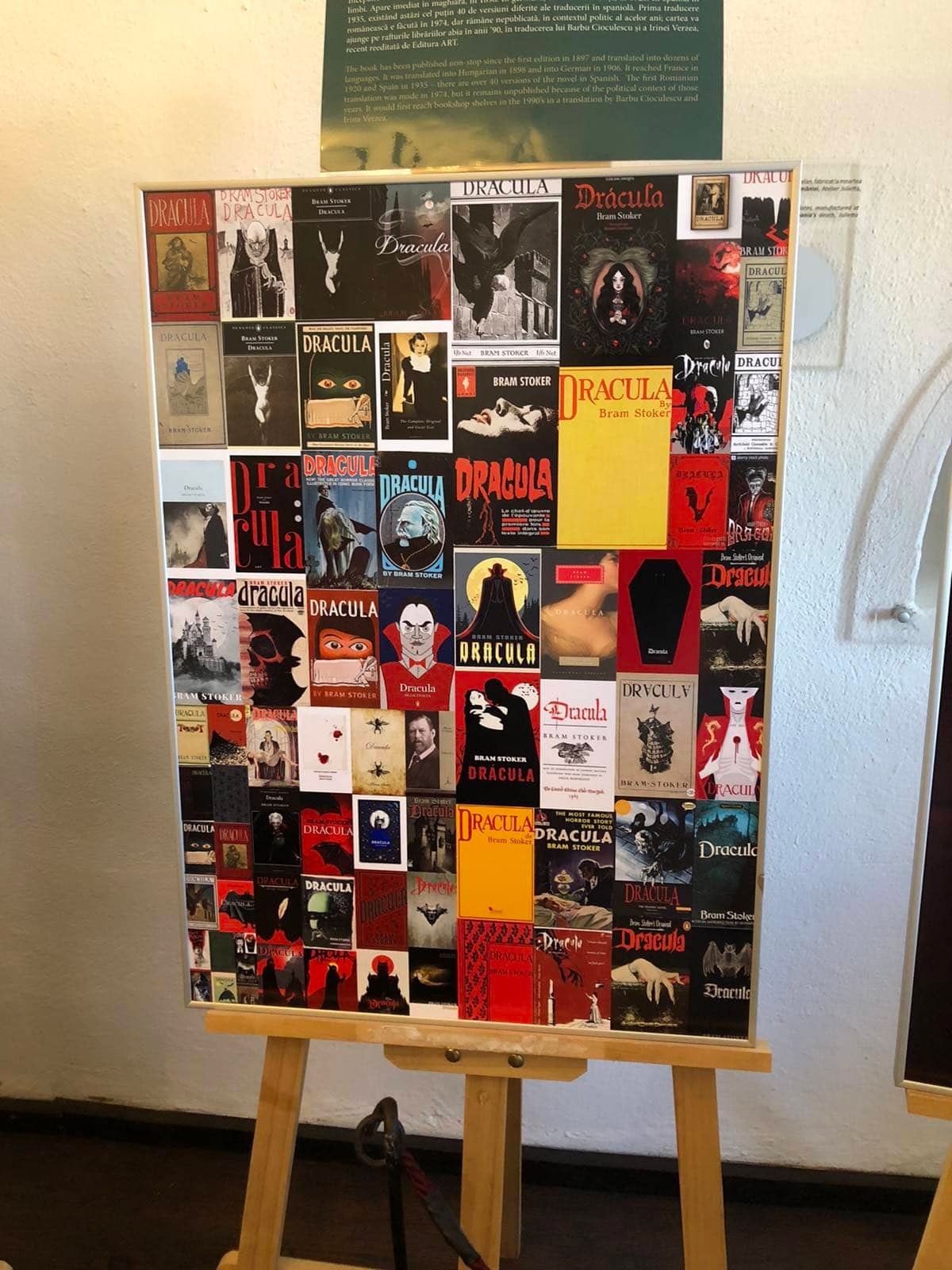 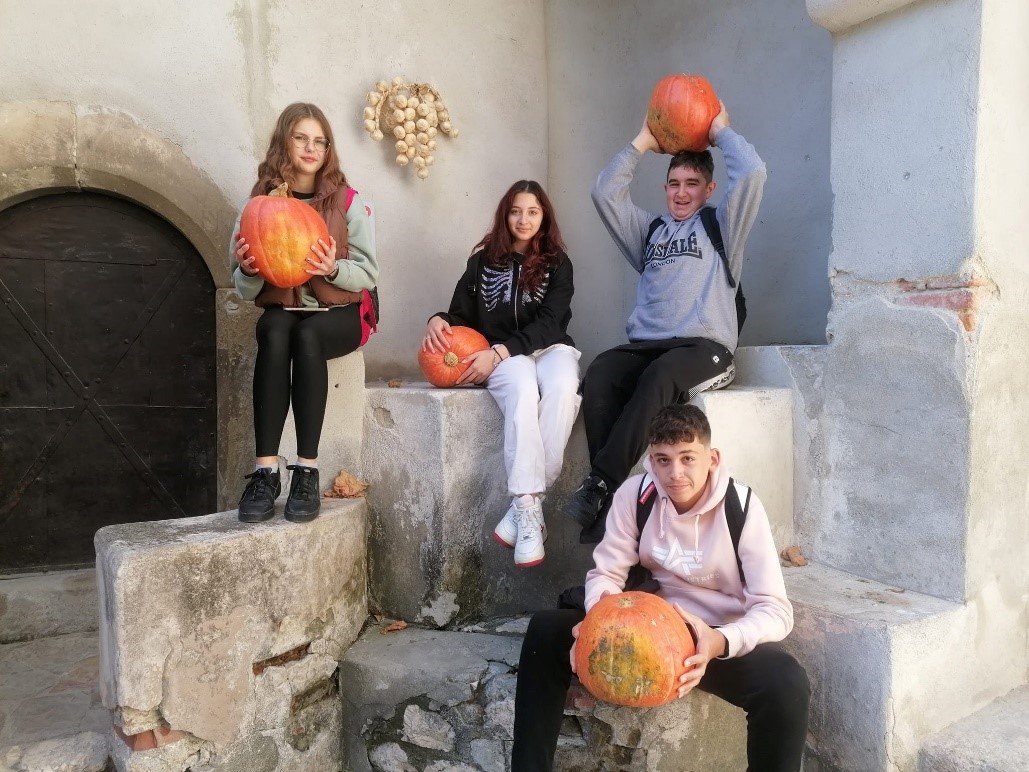 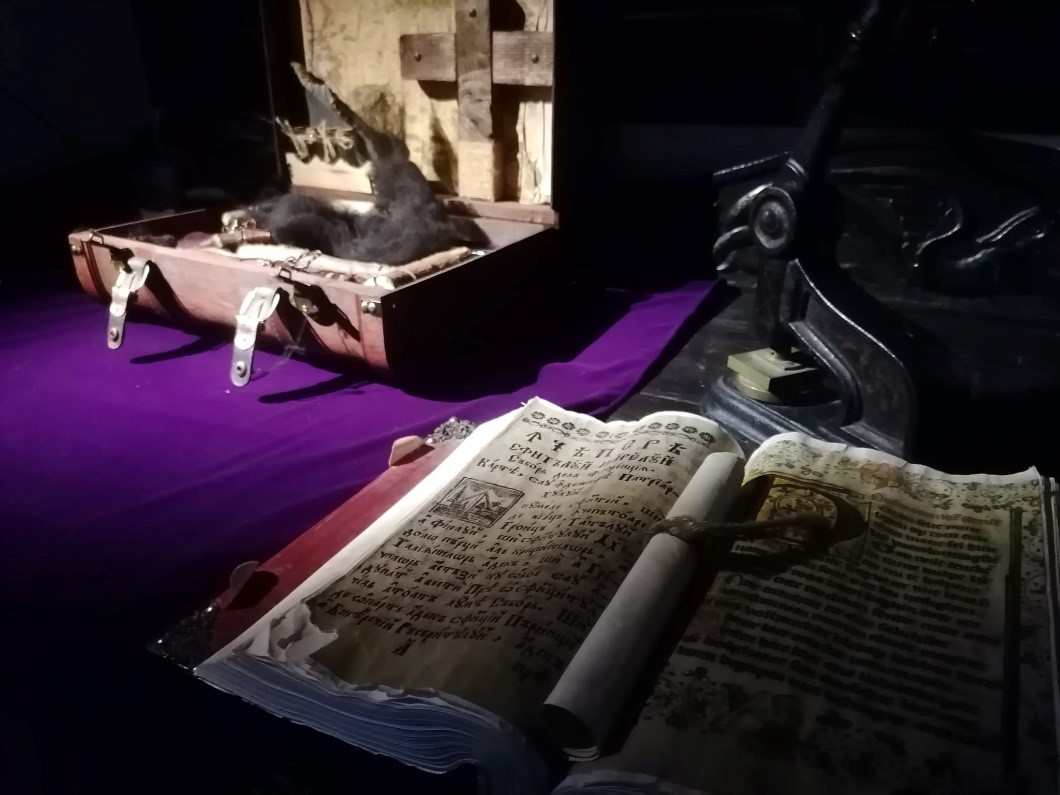 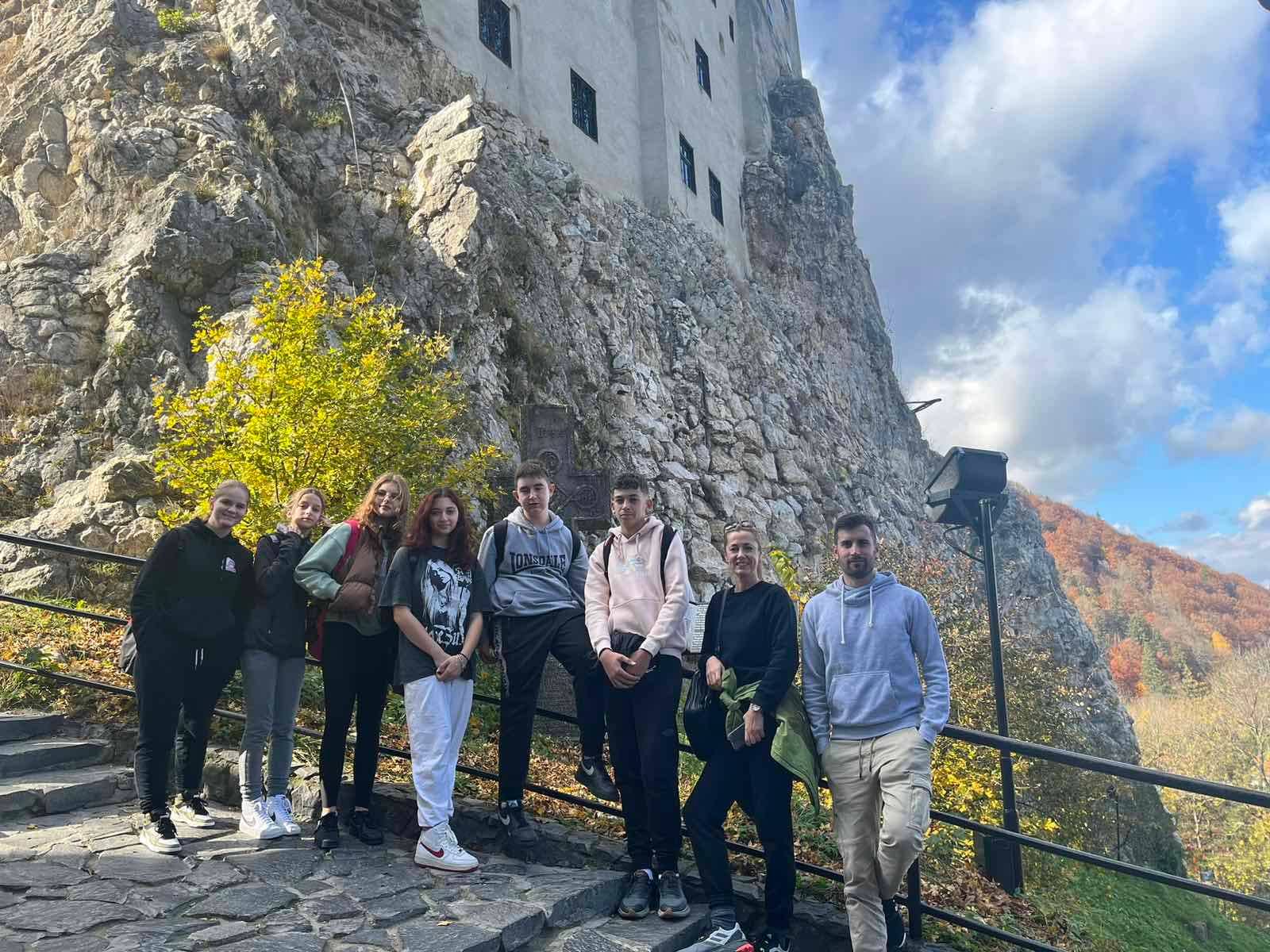 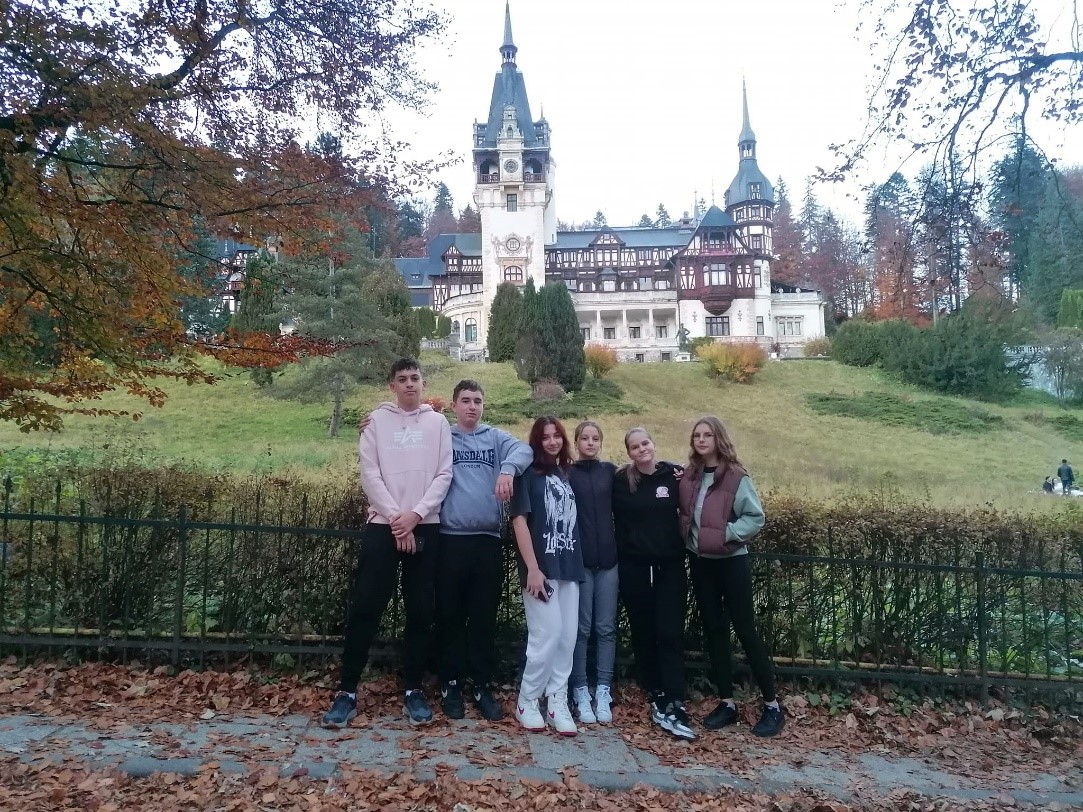 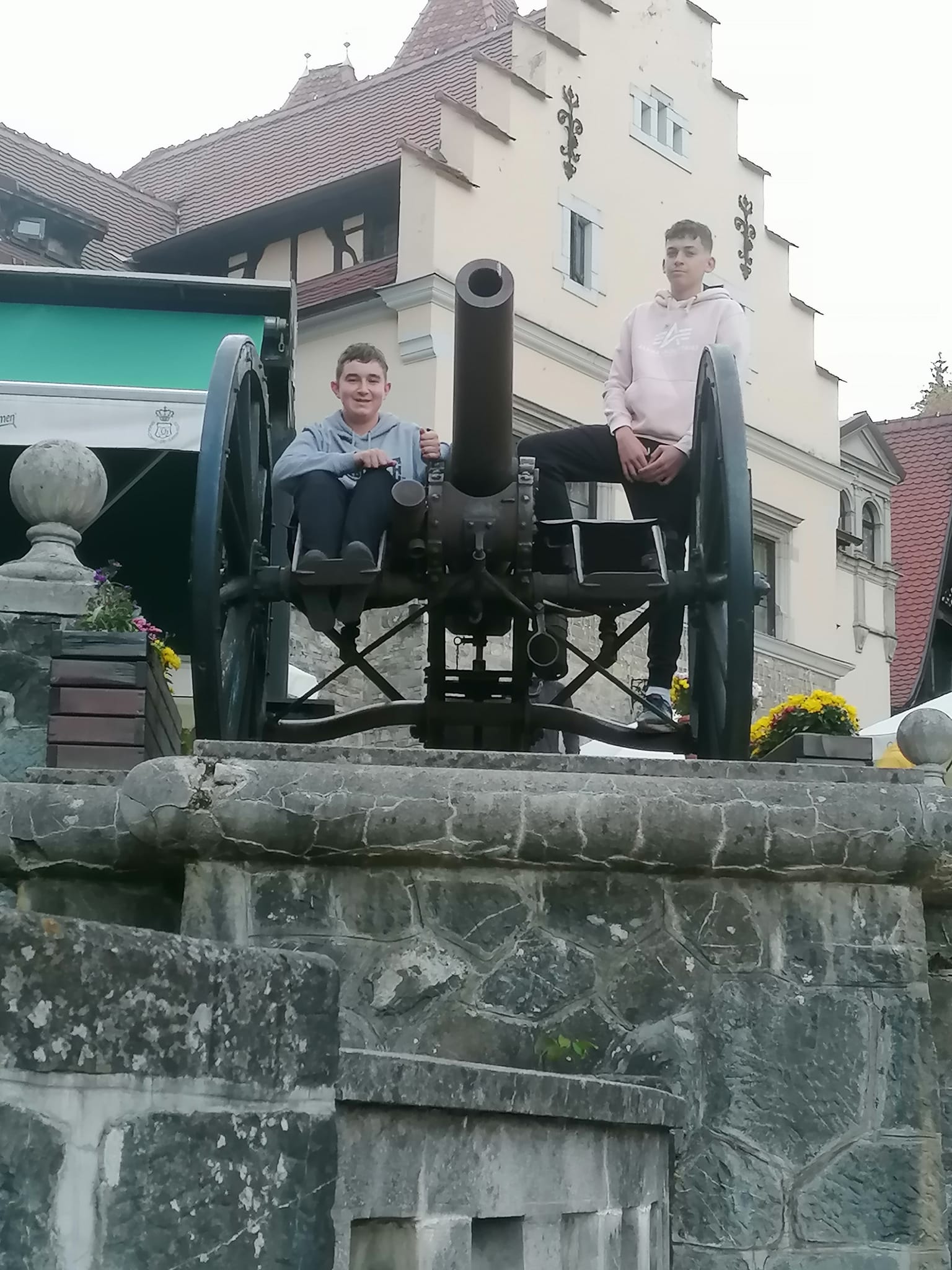 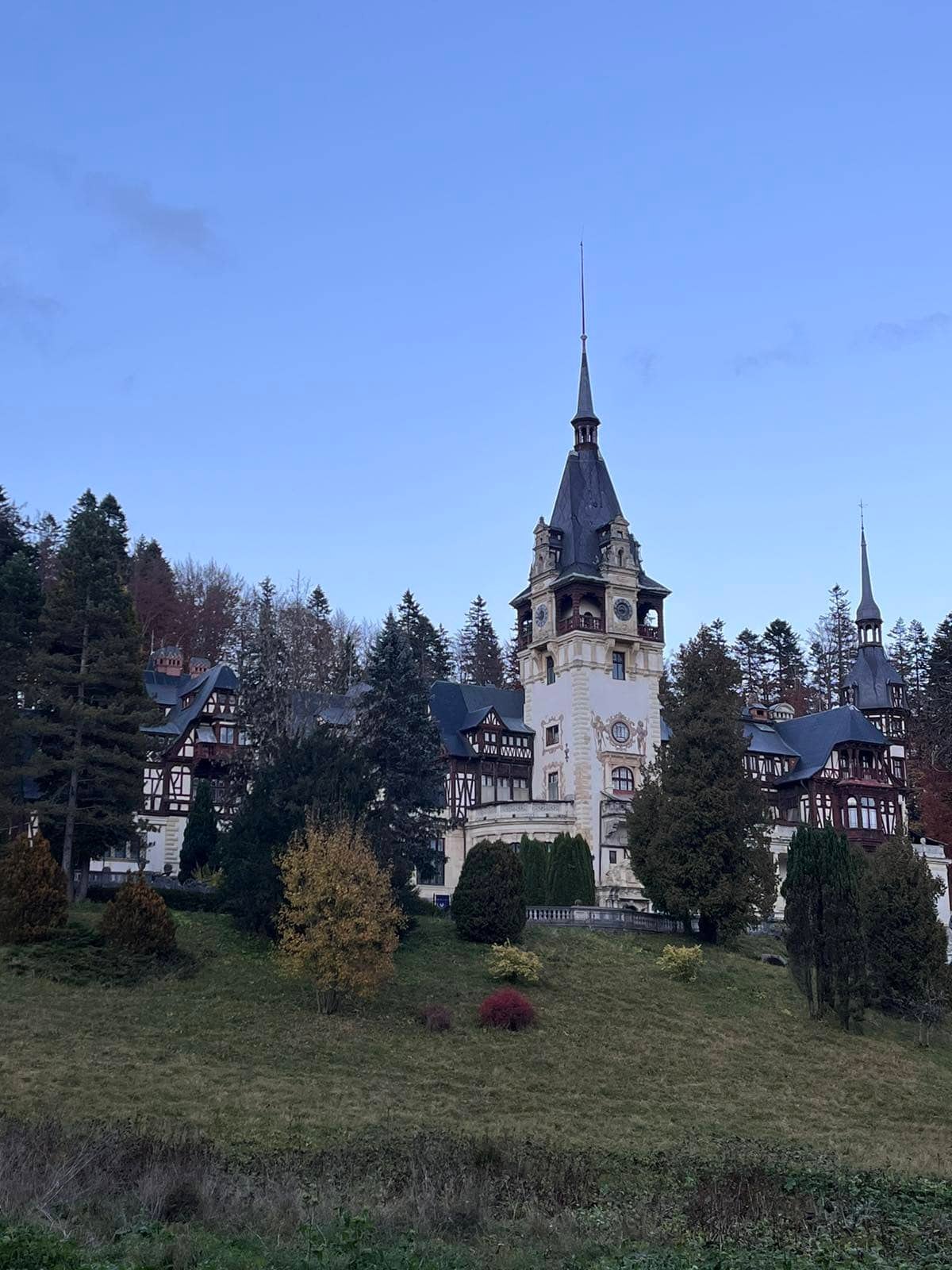 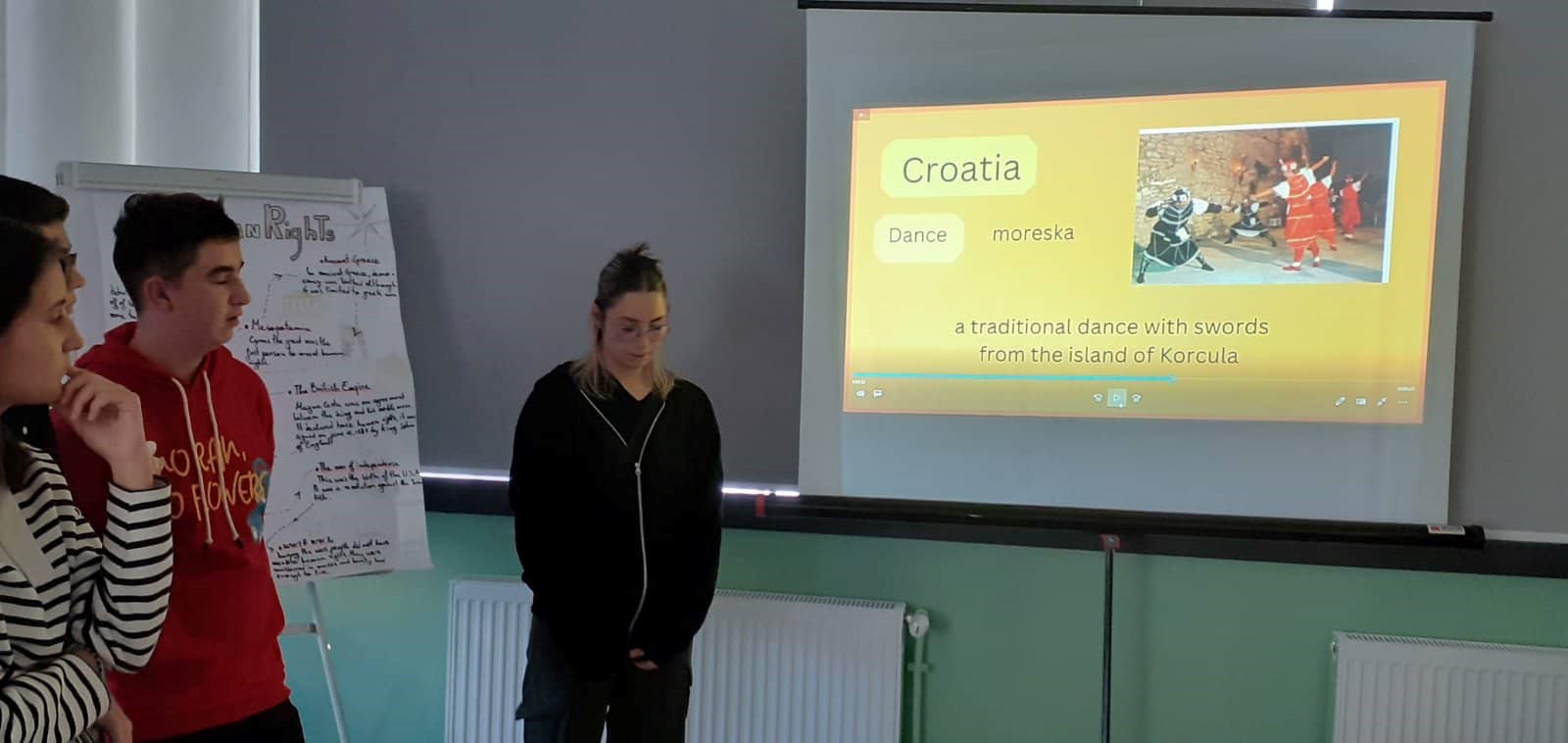 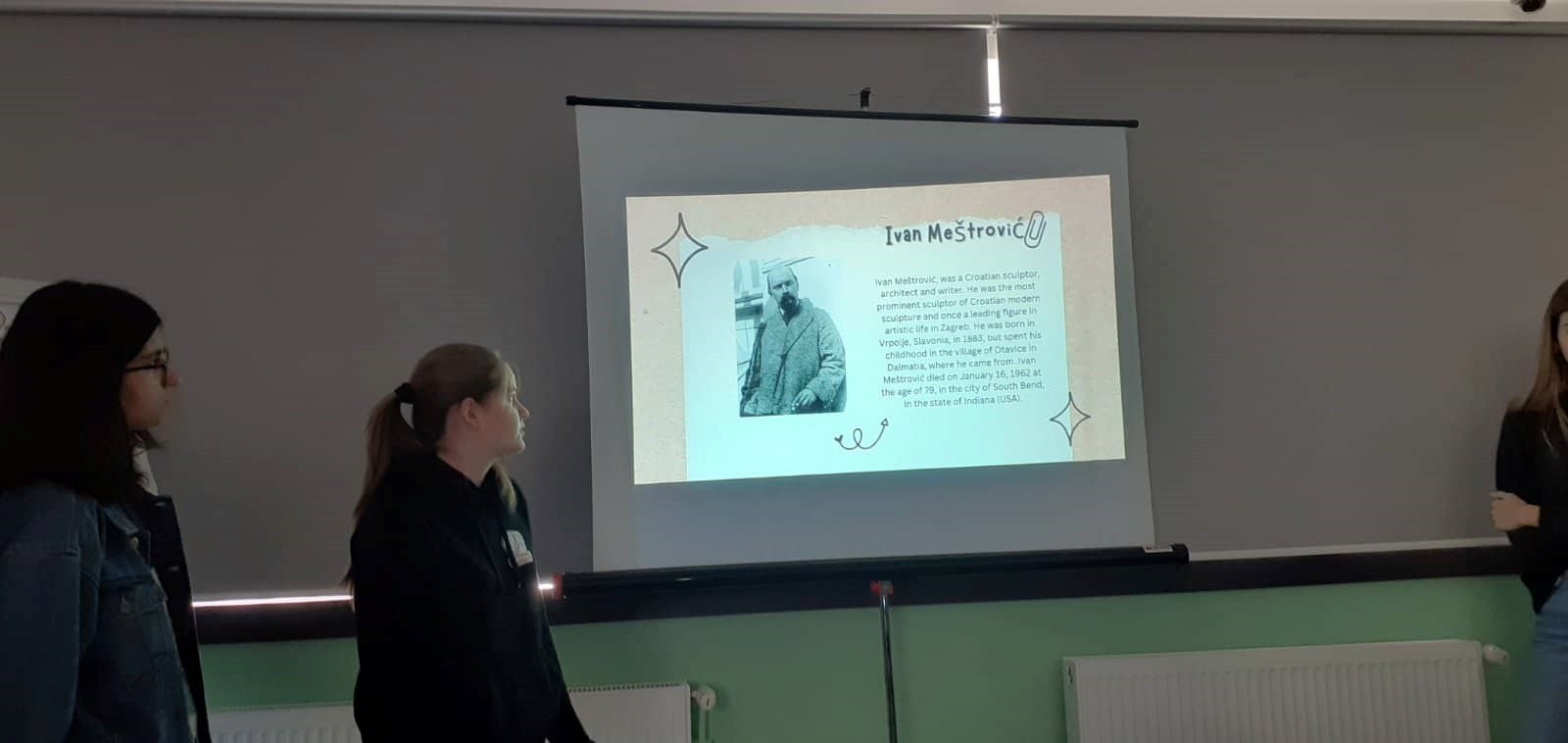 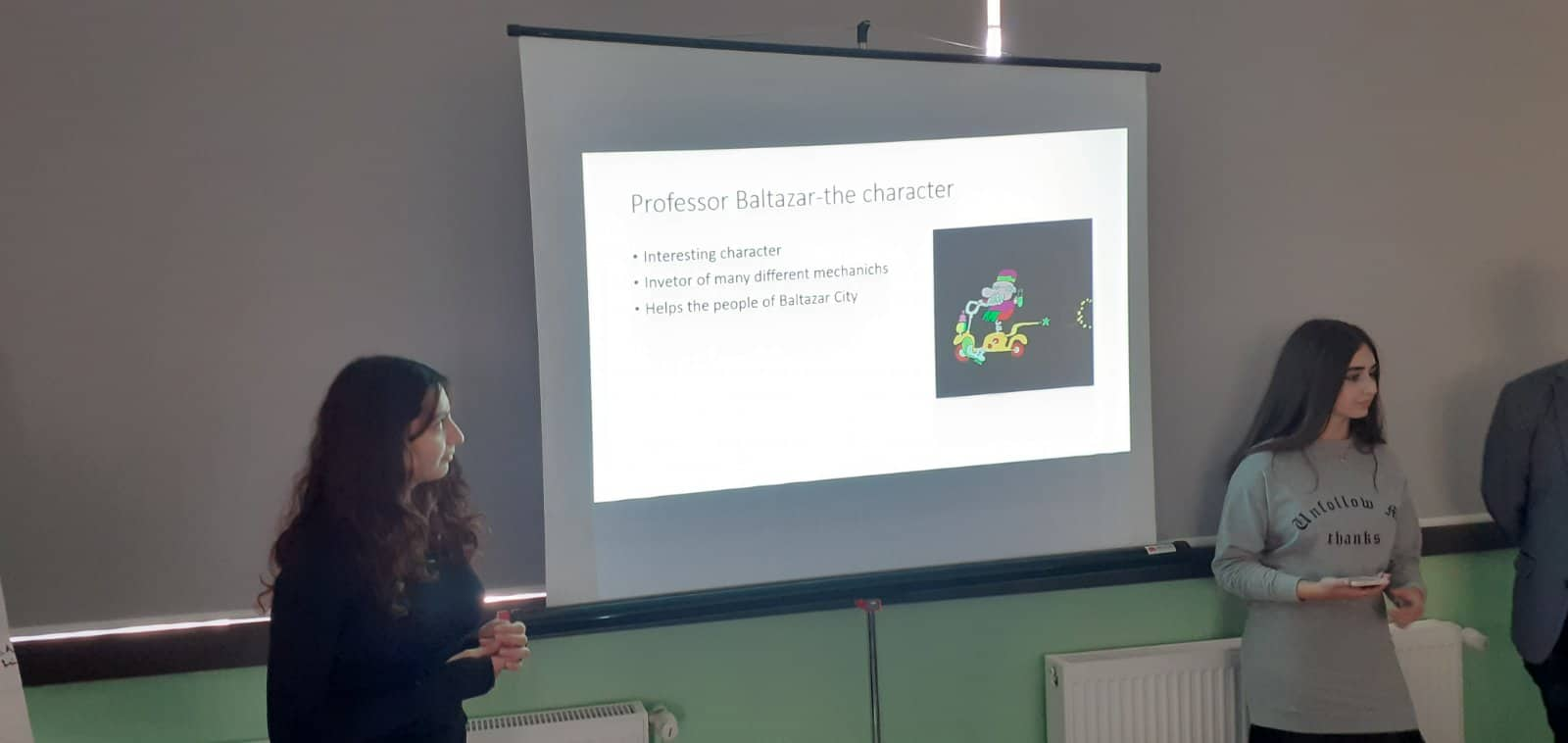 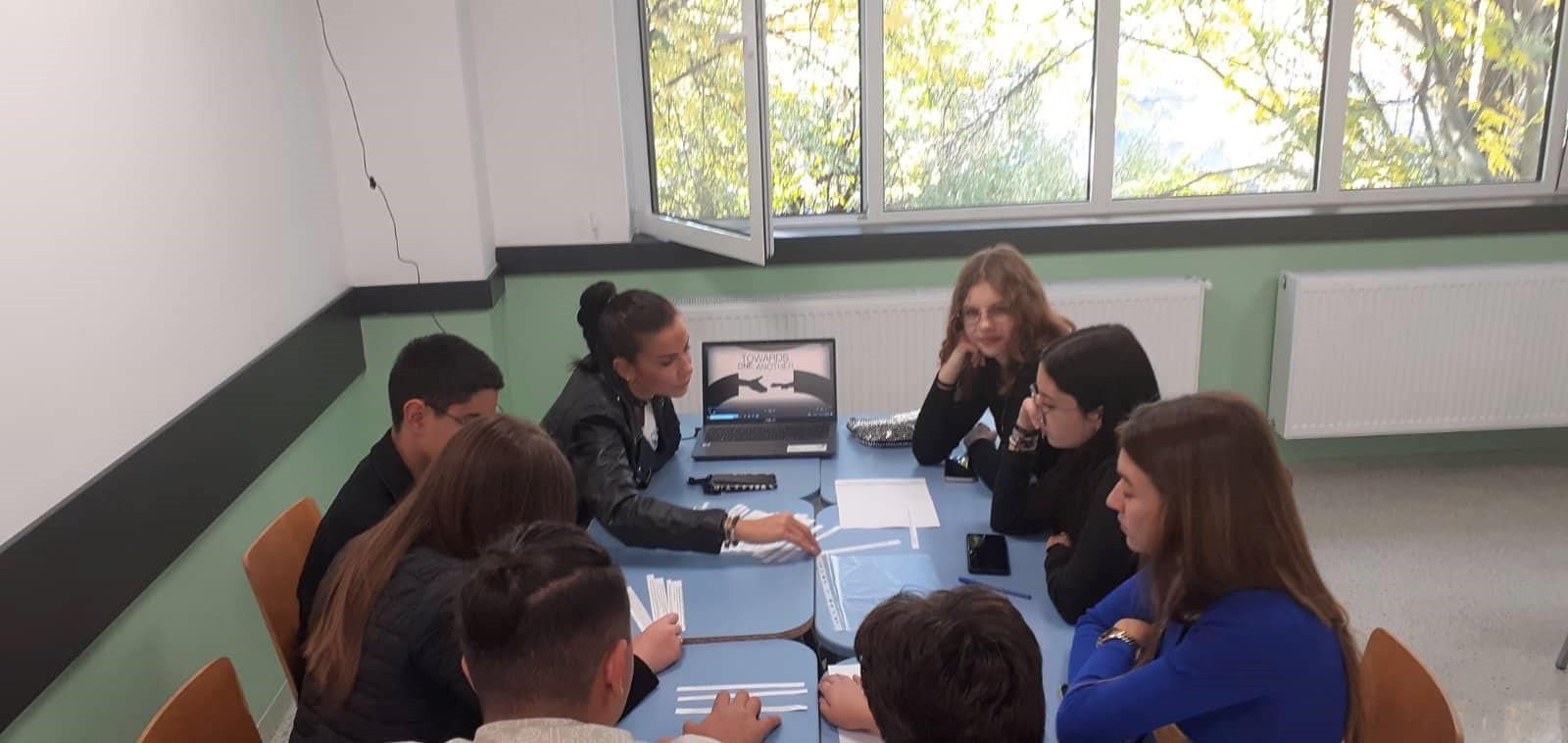 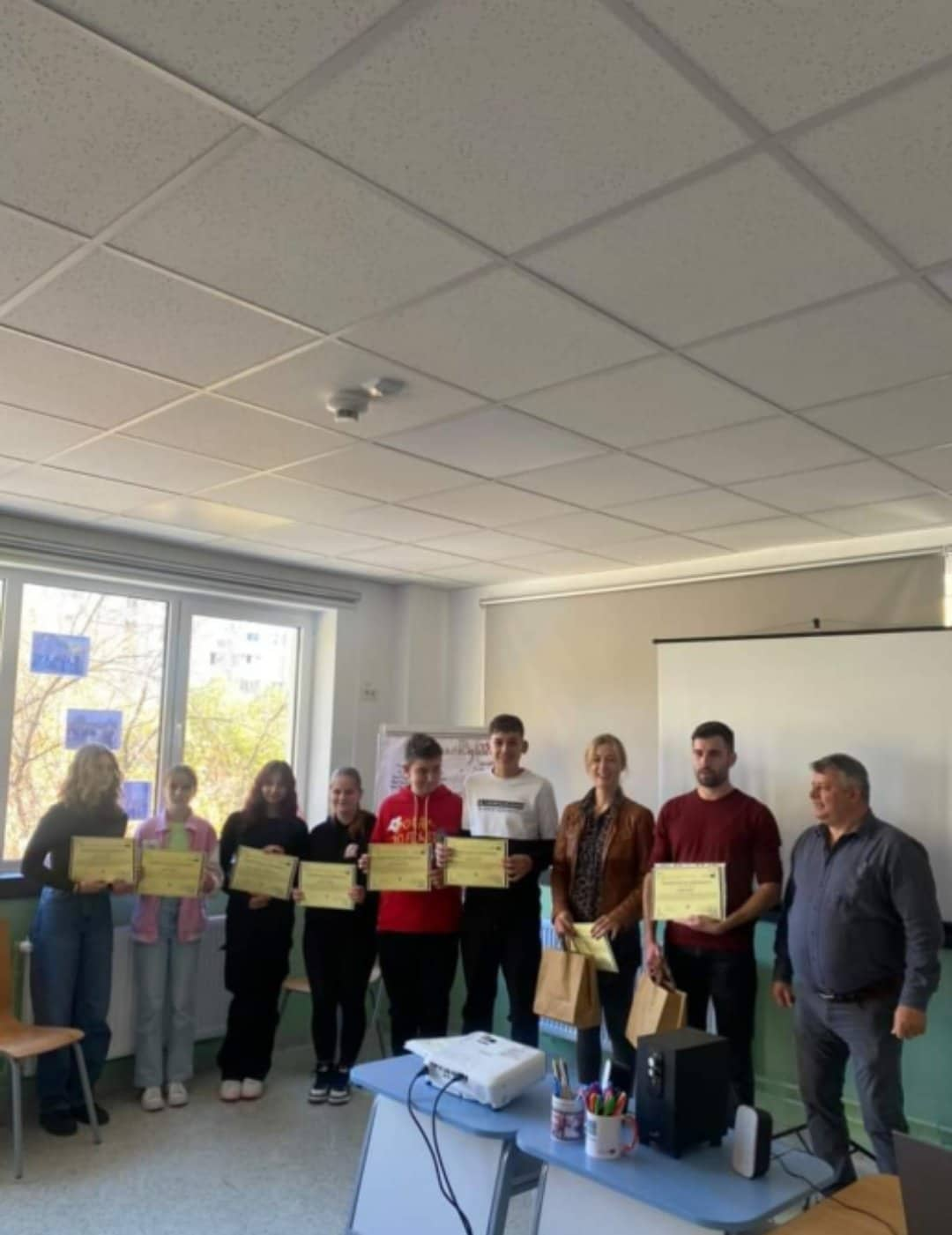 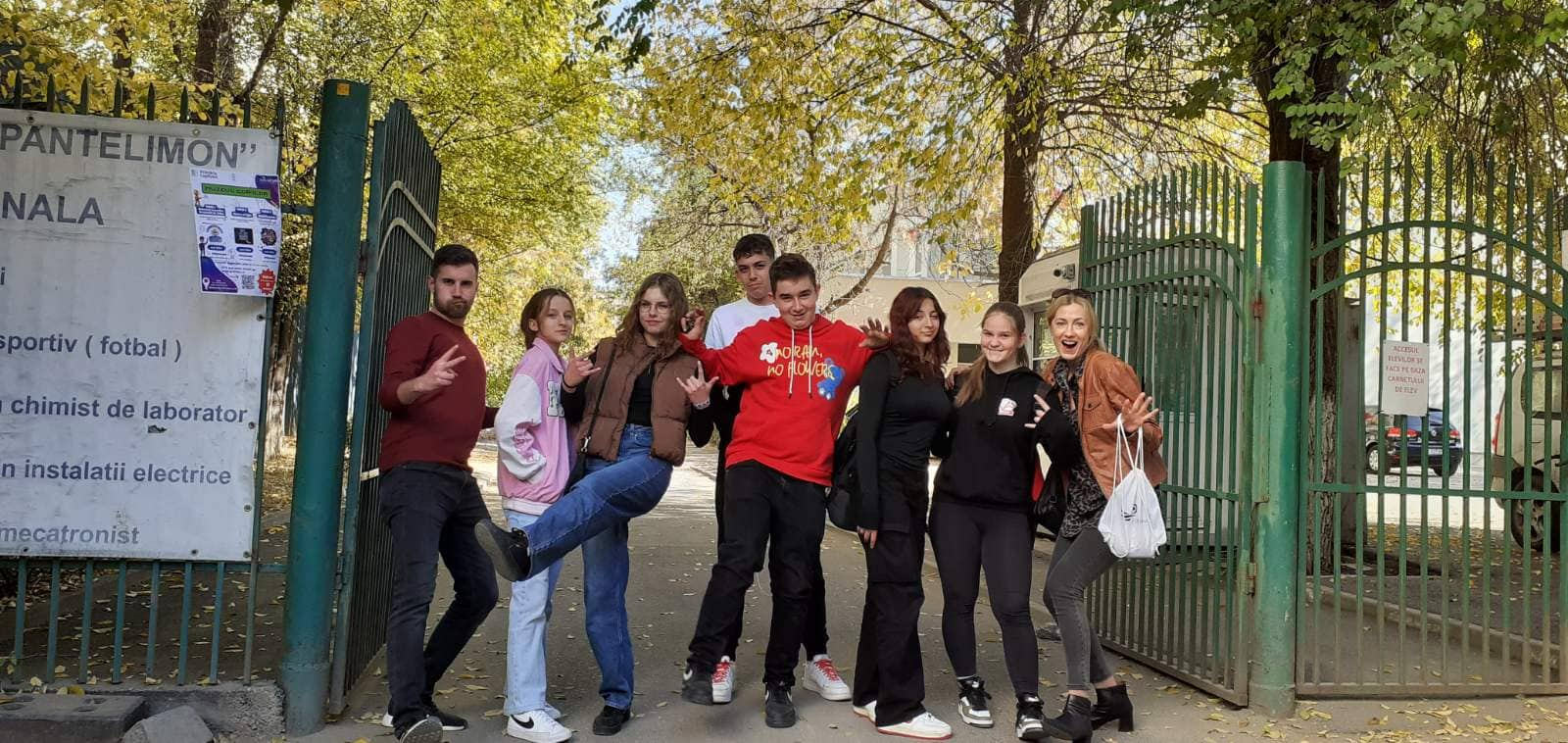 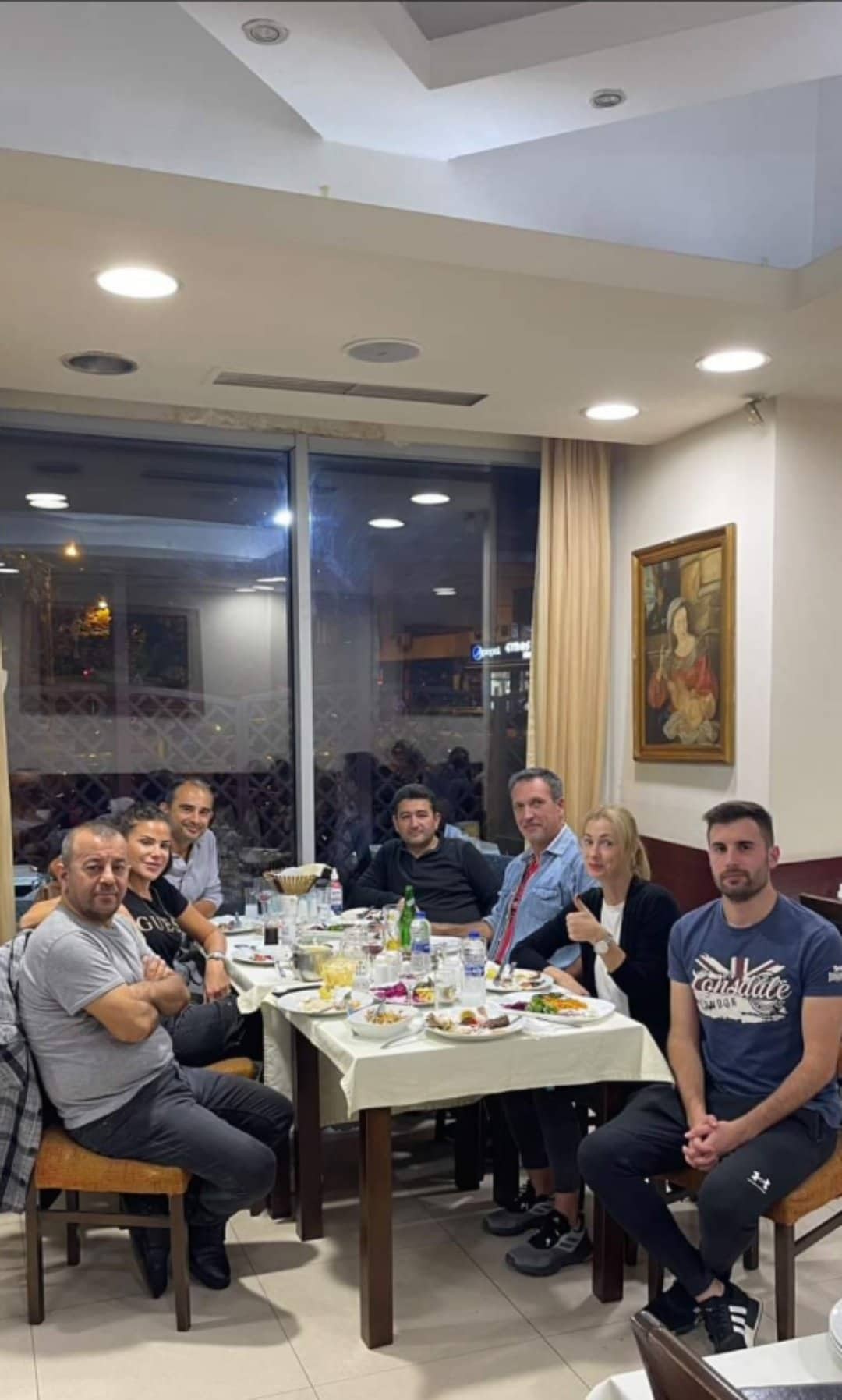 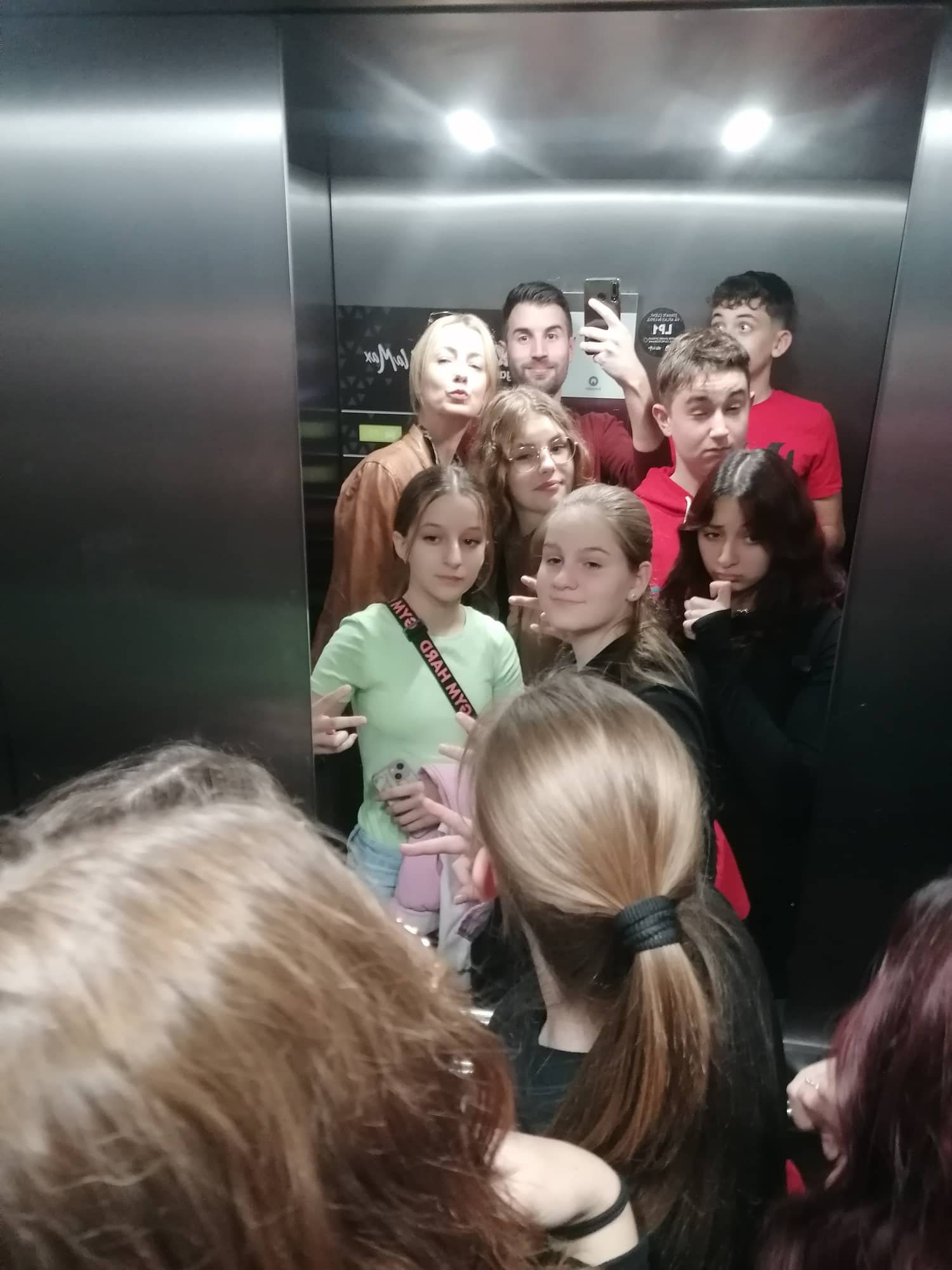 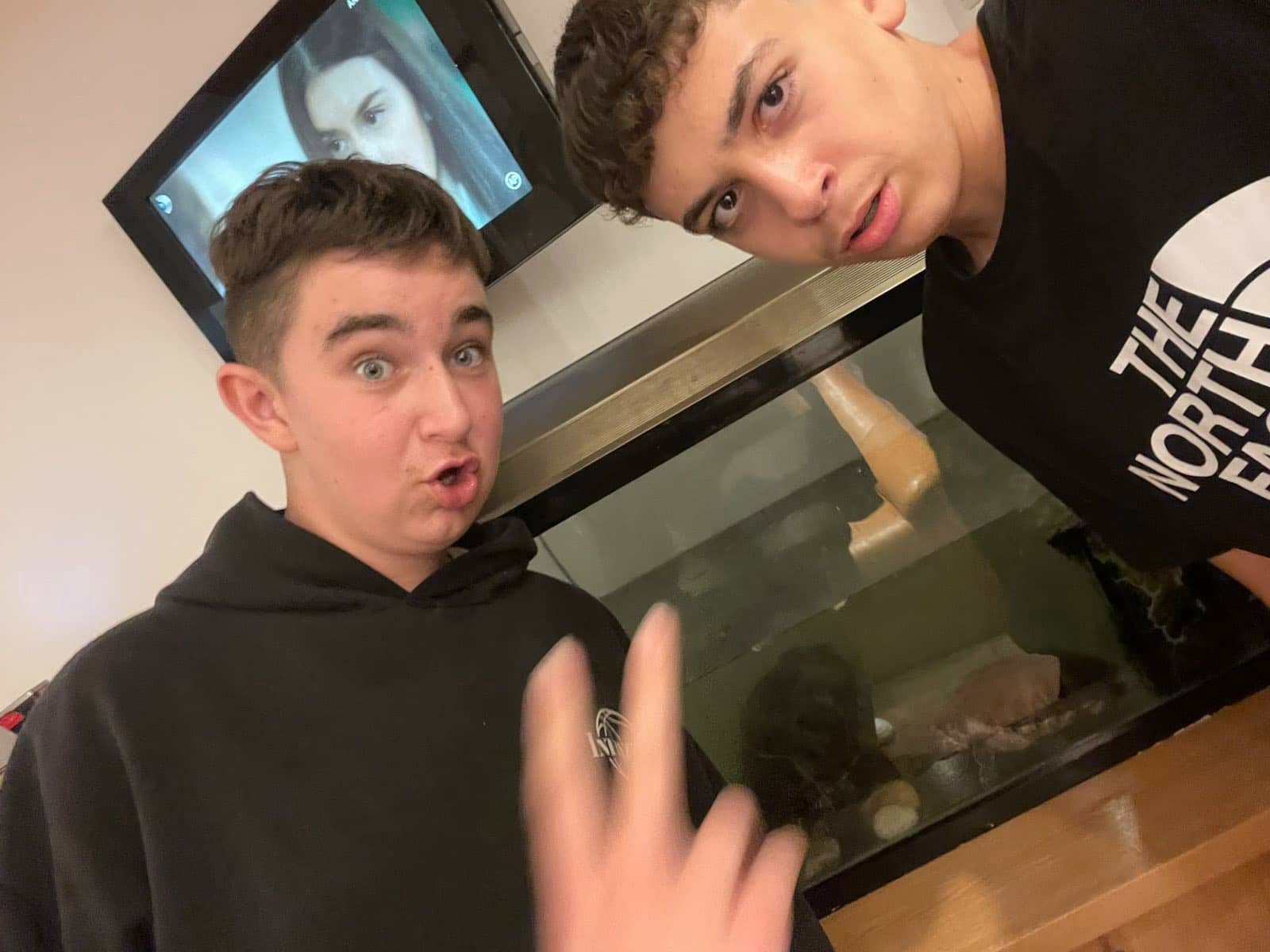 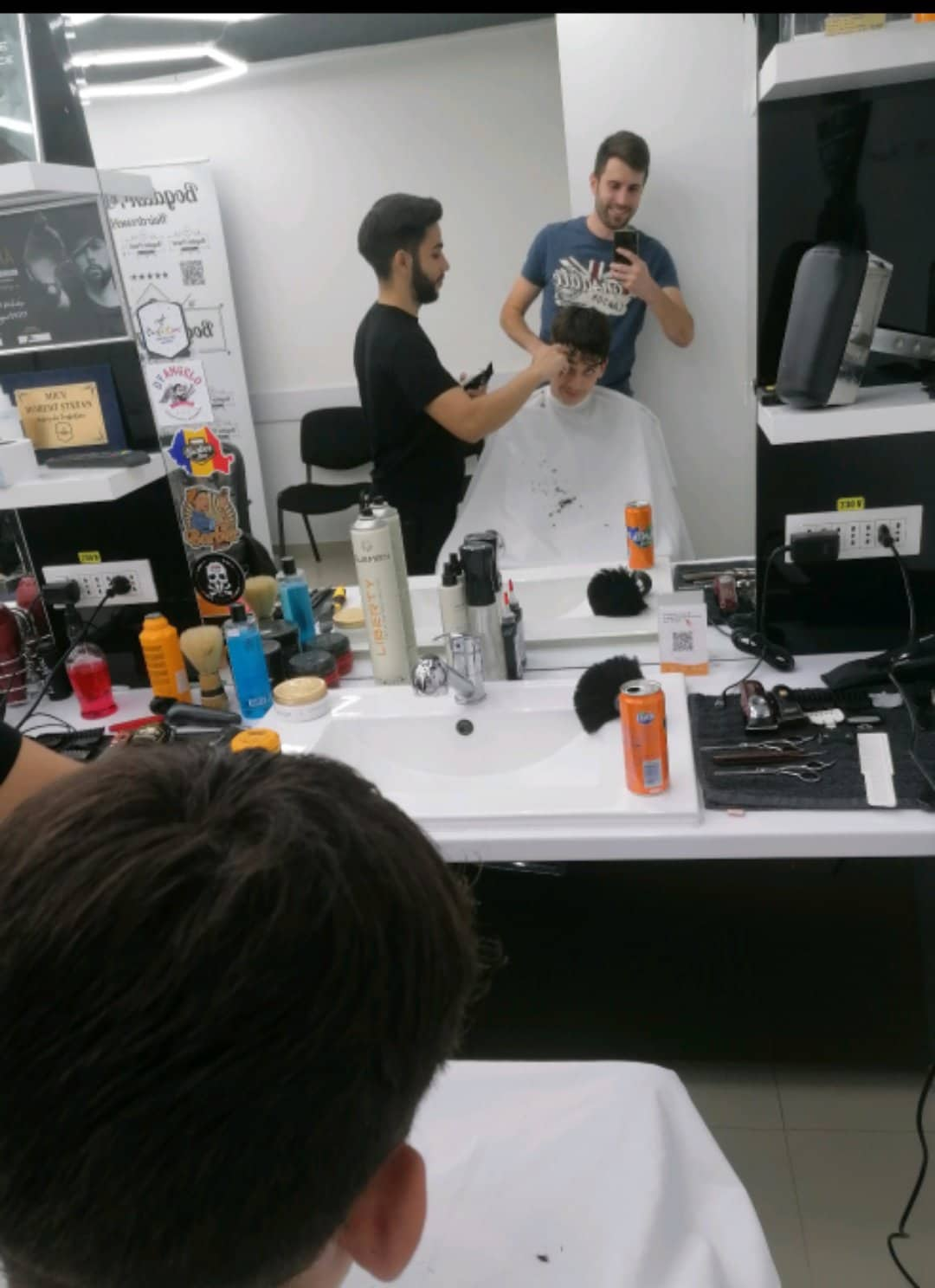